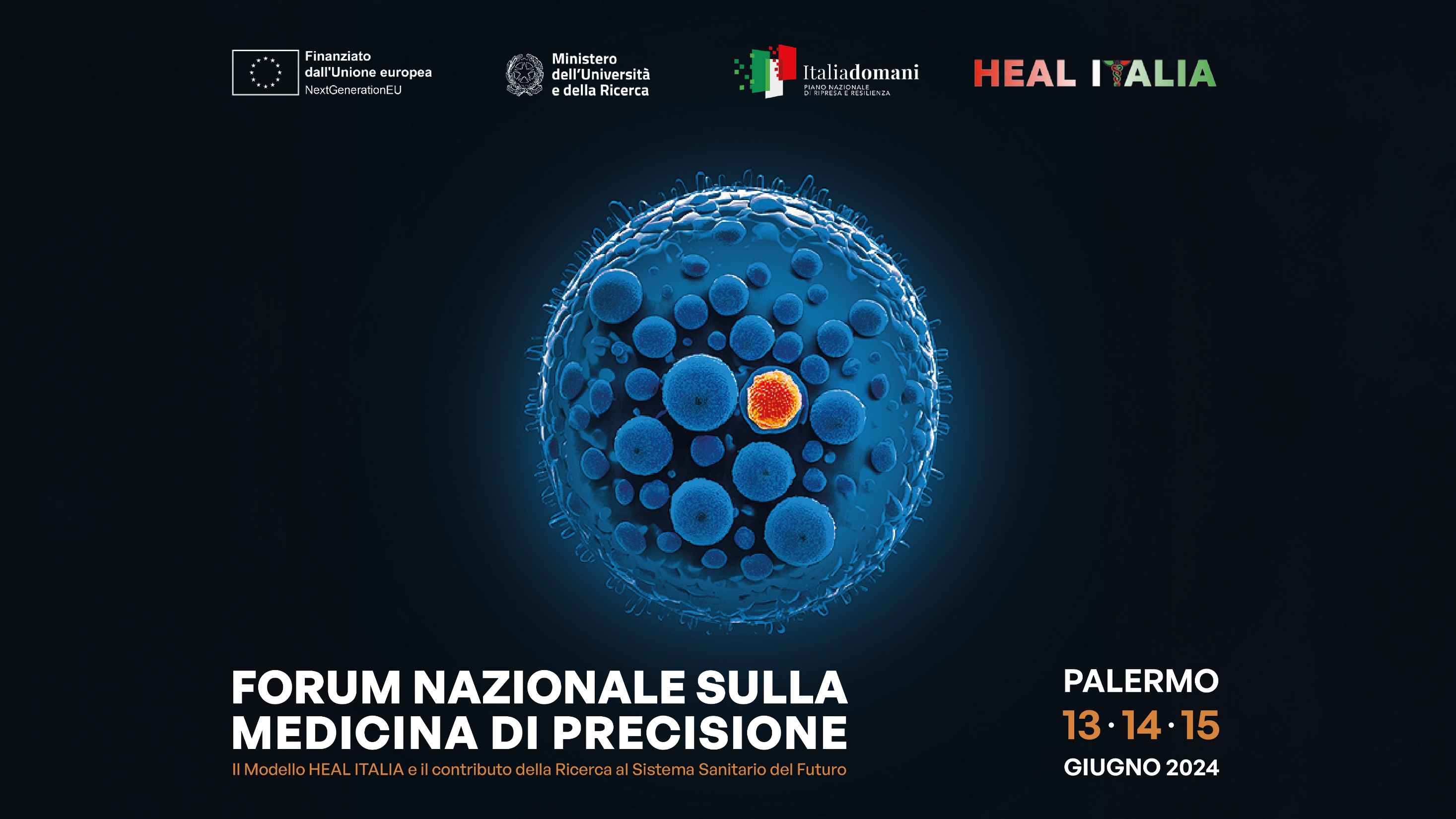 SPOKE 4Precision Diagnostics
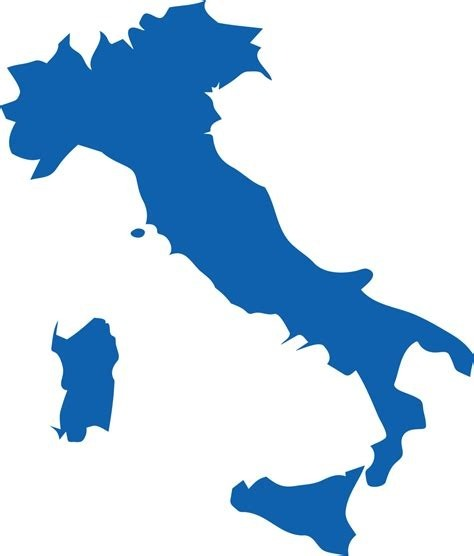 Università di Milano Bicocca
Università di Verona
Università di Modena e Reggio Emilia
Università di Bologna / Sant’Orsola
Università delle Marche
SPOKE PRESENTATION
Università di Pisa
Sapienza Università di Roma
Università di Tor Vergata
Università di Foggia
54 researchers (64)
Università di Cagliari
13 affiliated entities
Università di Palermo
Università di Catania
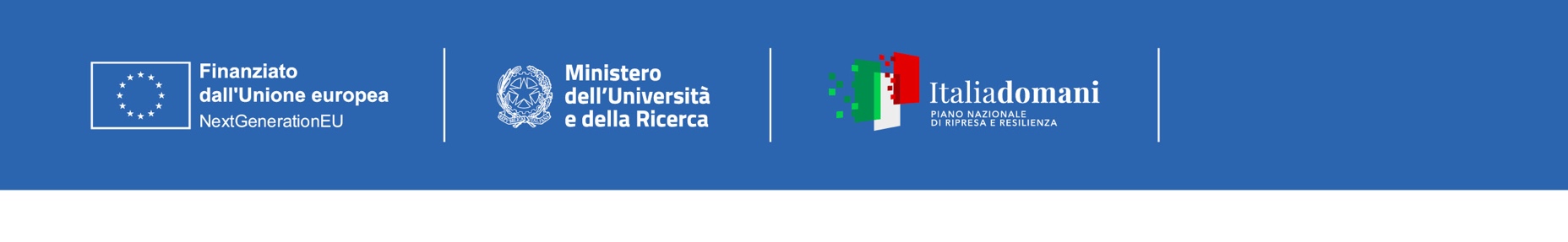 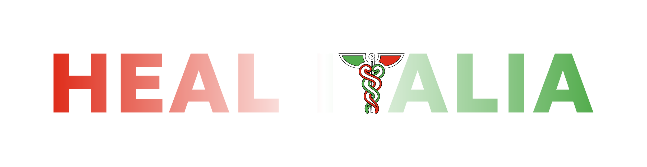 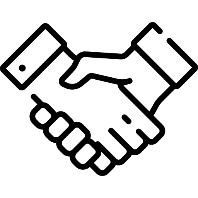 In collabortion with Spoke 2, Spoke 6 and Spoke 8
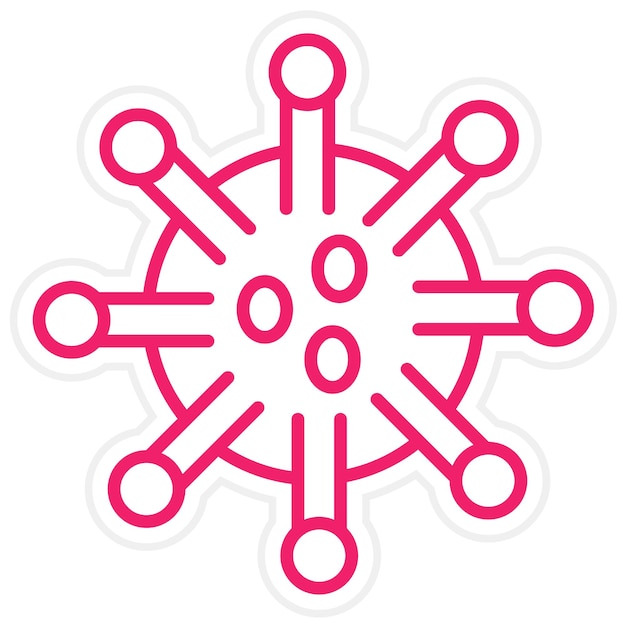 2
3
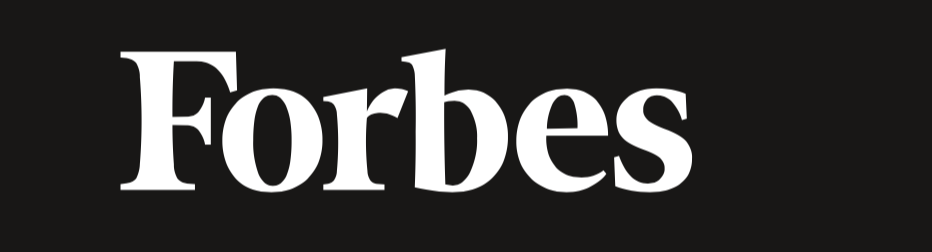 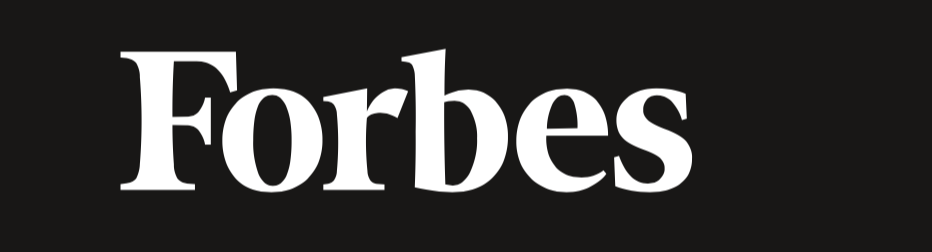 1
4
Spoke Purpose
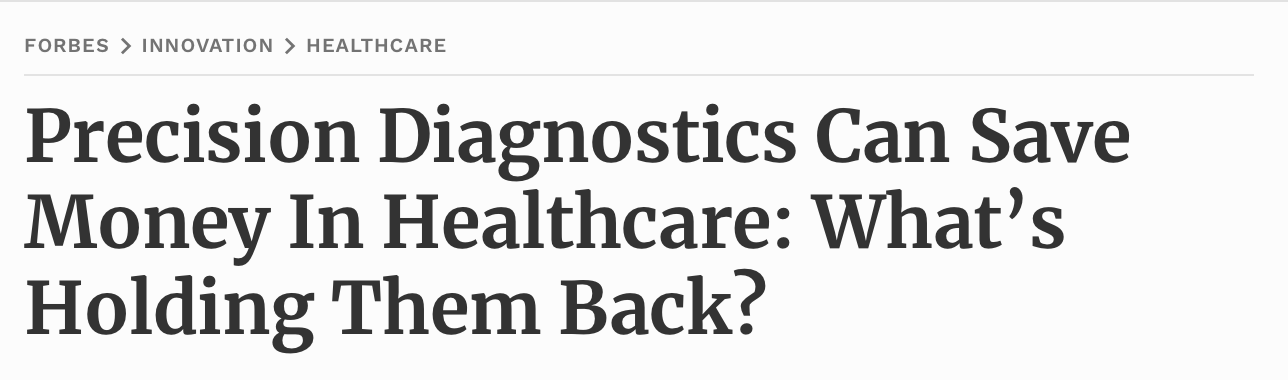 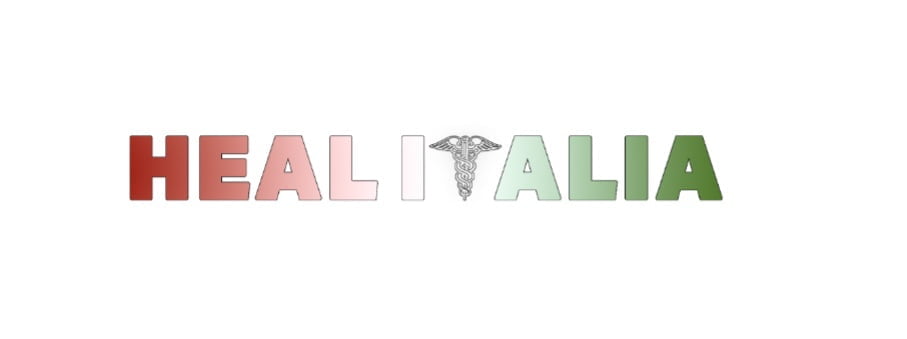 SPOKE 4
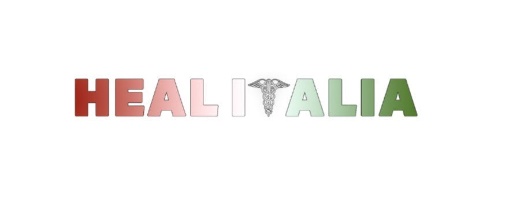 8
5
Create new diagnostic pathways in order to obtain a diagnosis:
7
6
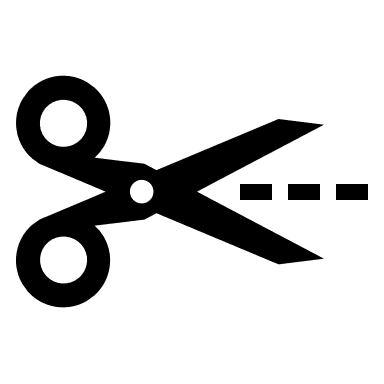 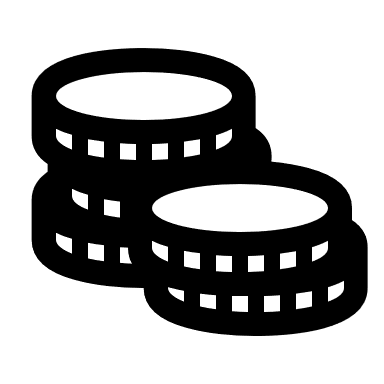 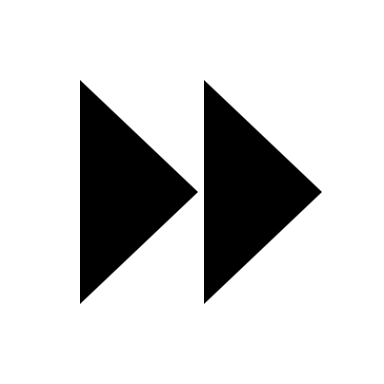 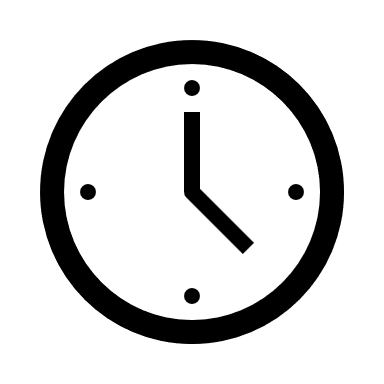 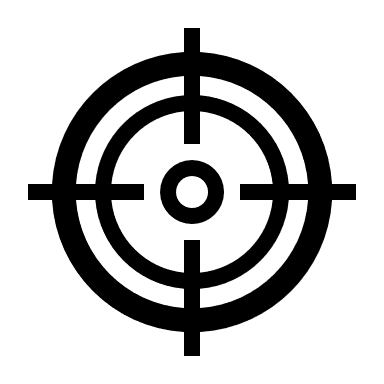 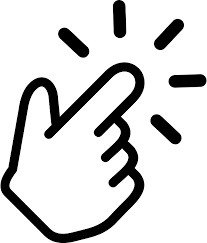 Rapid
Fast
Precise
Accessible
Cost-effective
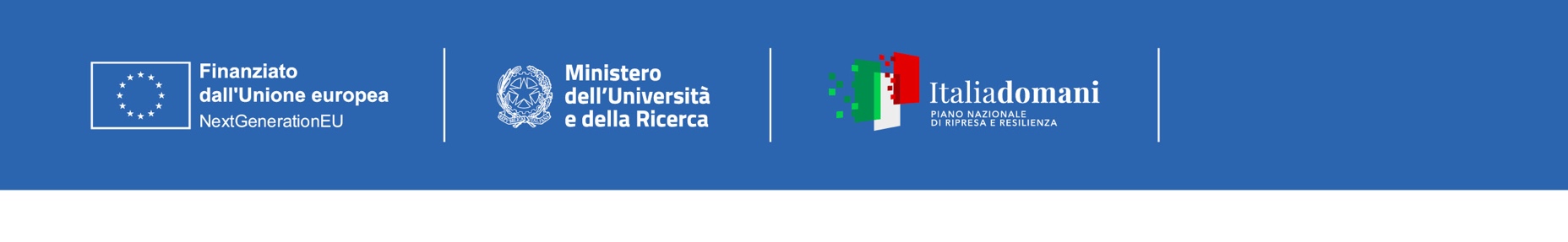 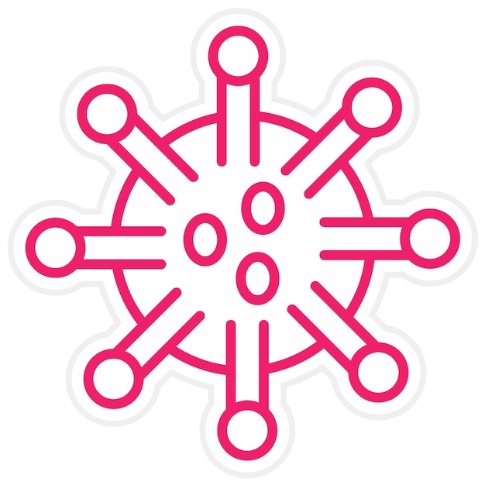 In wich pathologies?
2
3
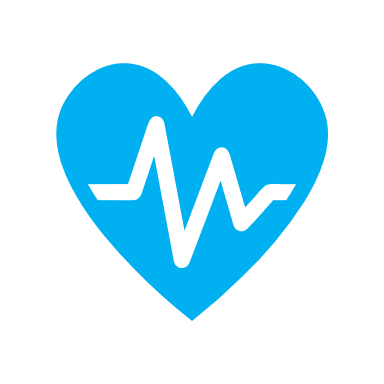 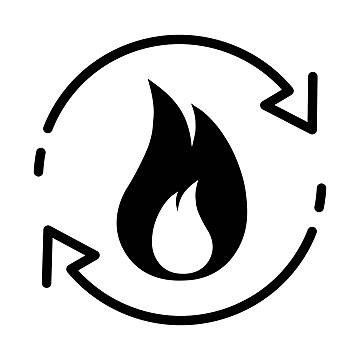 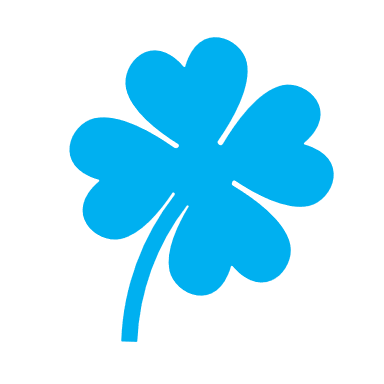 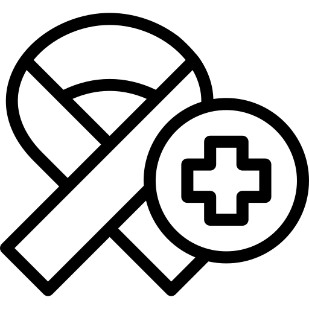 1
4
Cardiovascular
Metabolic
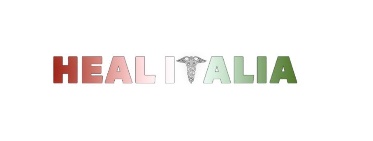 Oncological
Rare
SPOKE 4
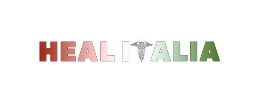 8
5
7
6
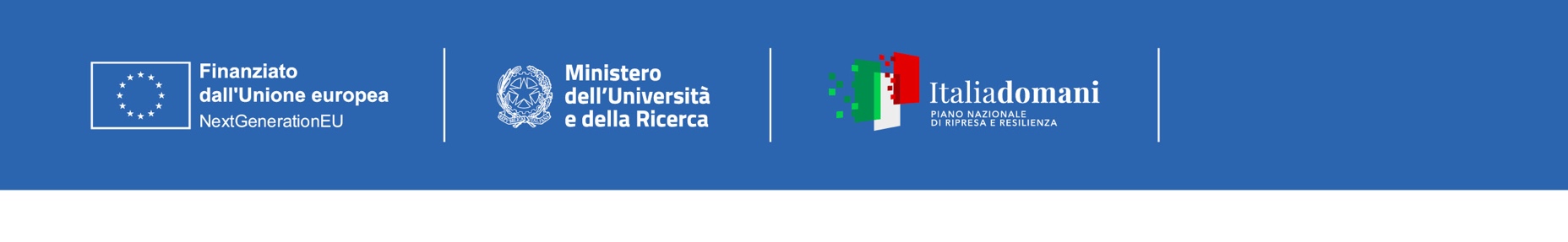 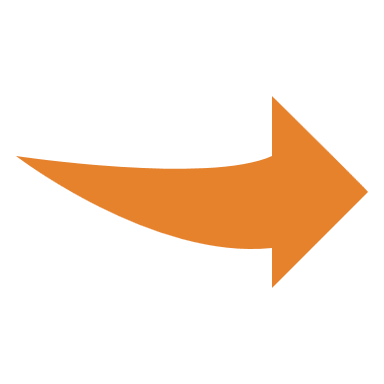 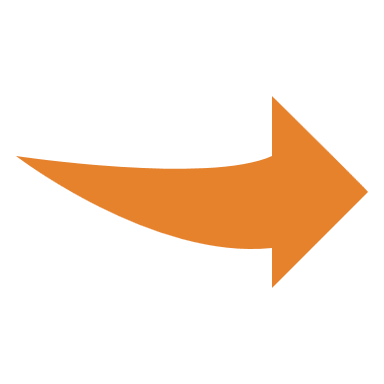 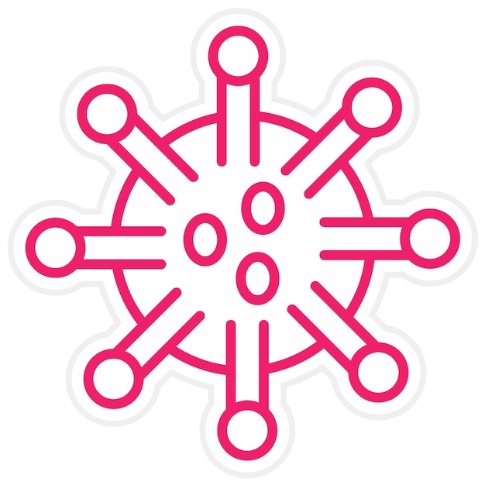 WP 1
New early and non-invasive markers
2
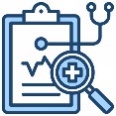 3
1
4
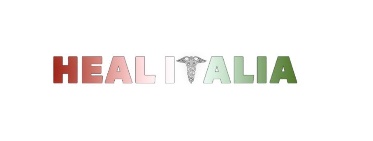 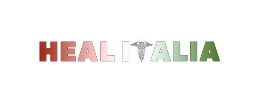 8
5
WP 2
New tools for advanced biological diagnosis of complex and oncological pathologies
WP 3
New solutions for digital image acquisition and interpretation
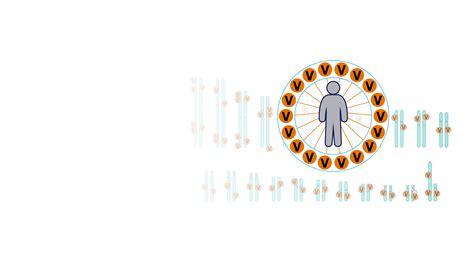 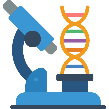 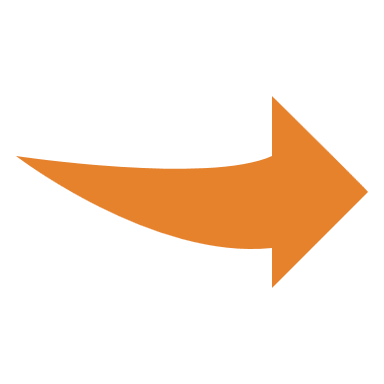 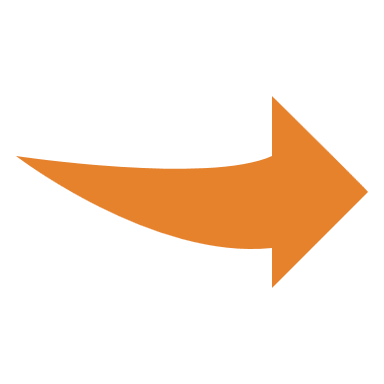 7
6
WP 4
Network-based frontier in the management of polygenic and tumor pathologies
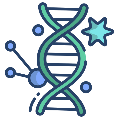 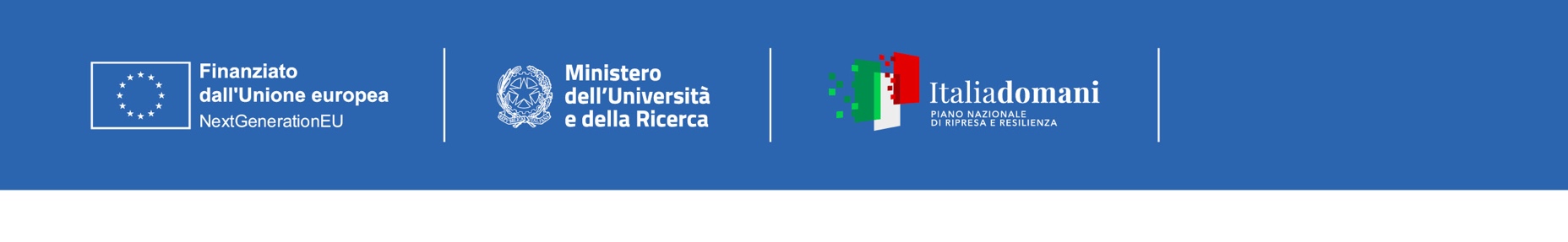 SPOKE 4Precision Diagnostics
Where are we?
9 Preclinical
52 Original studies
43 Clinical
35 Publications
In indexed, open access, high impact journals
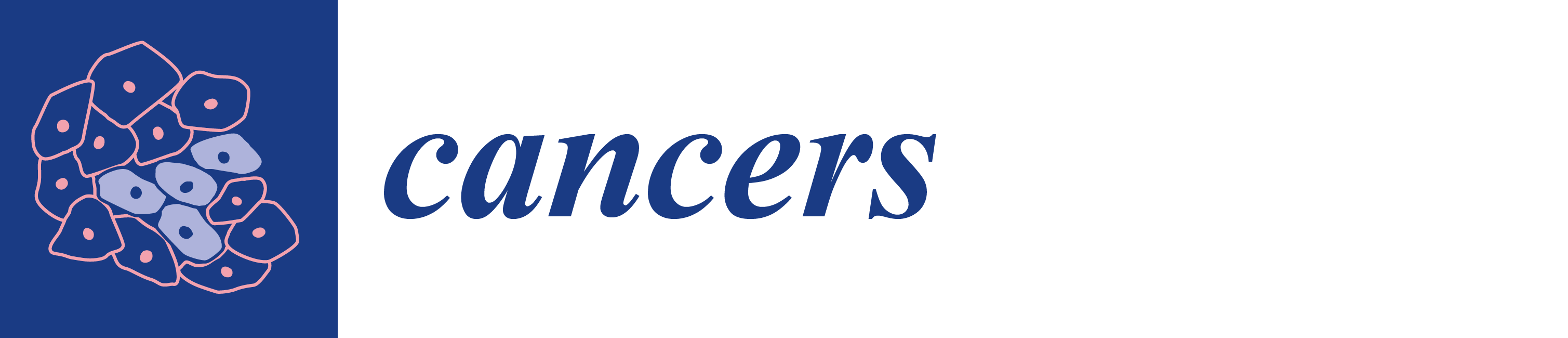 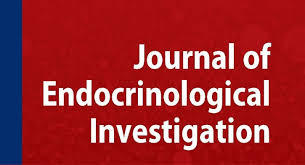 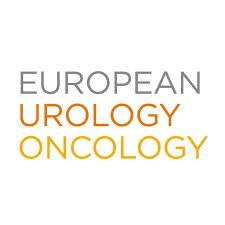 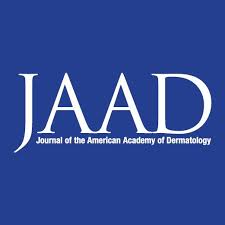 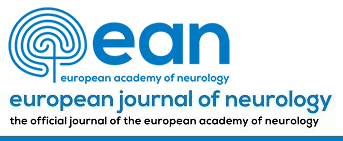 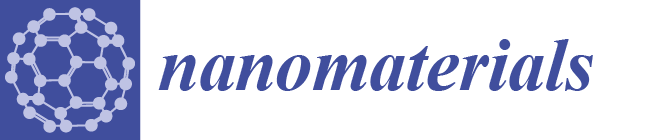 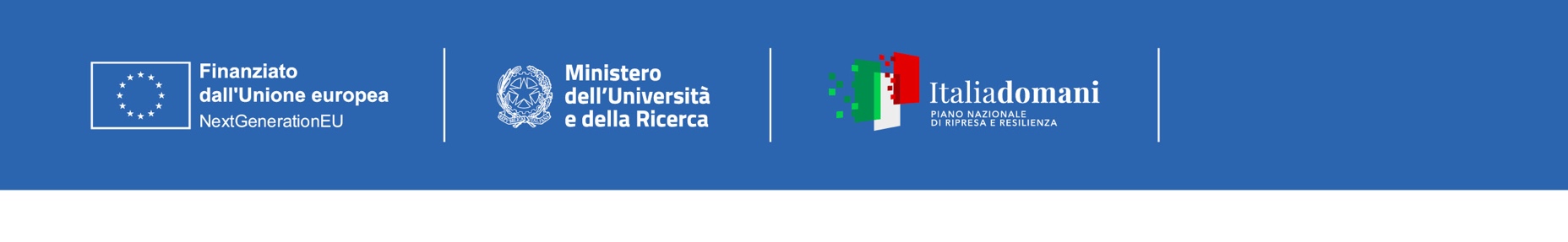 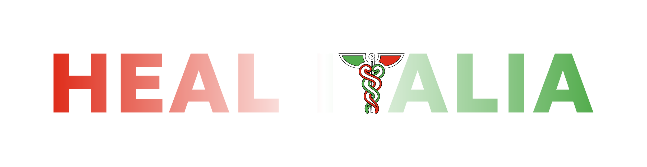 SPOKE 4Precision Diagnostics
Where are we going?
The first examples of practical application of precision diagnostics
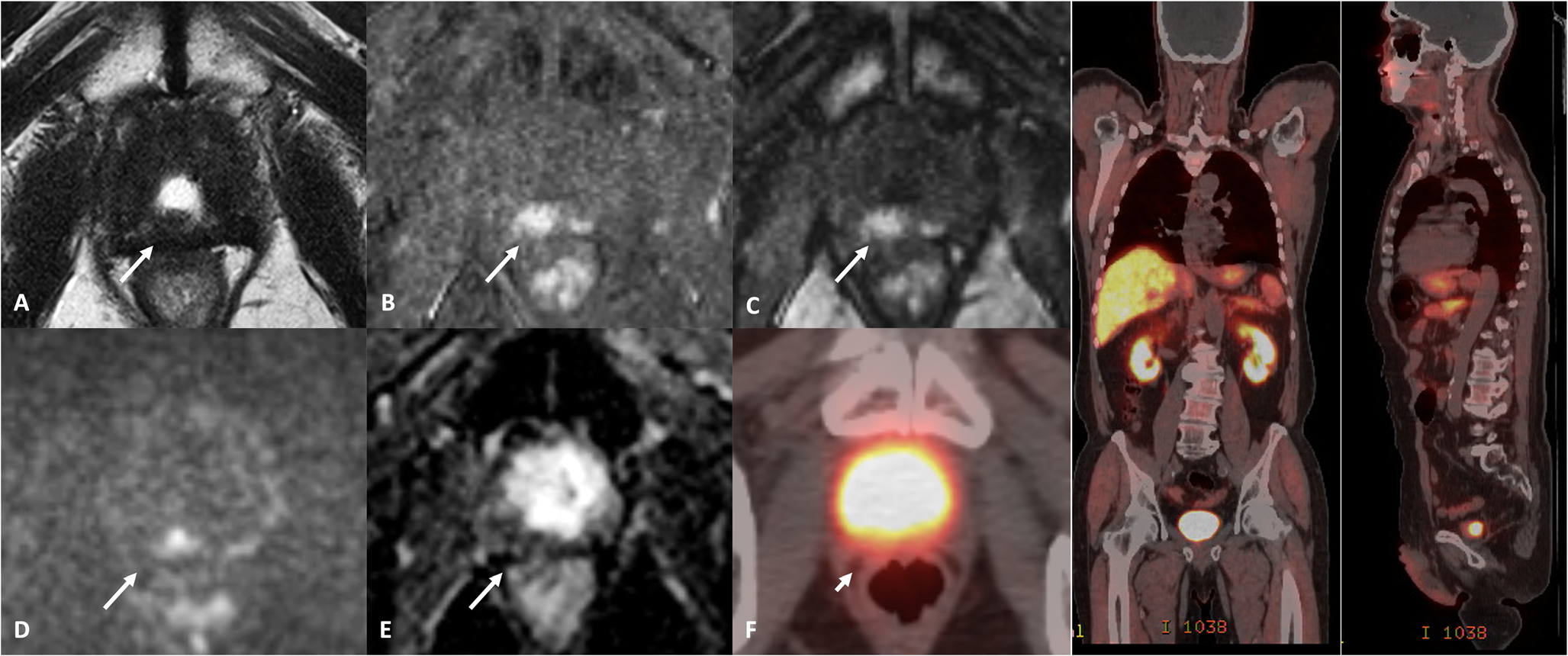 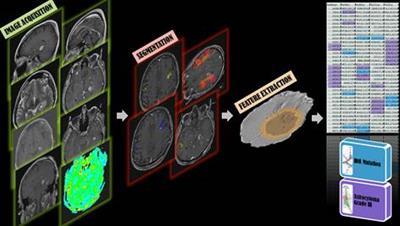 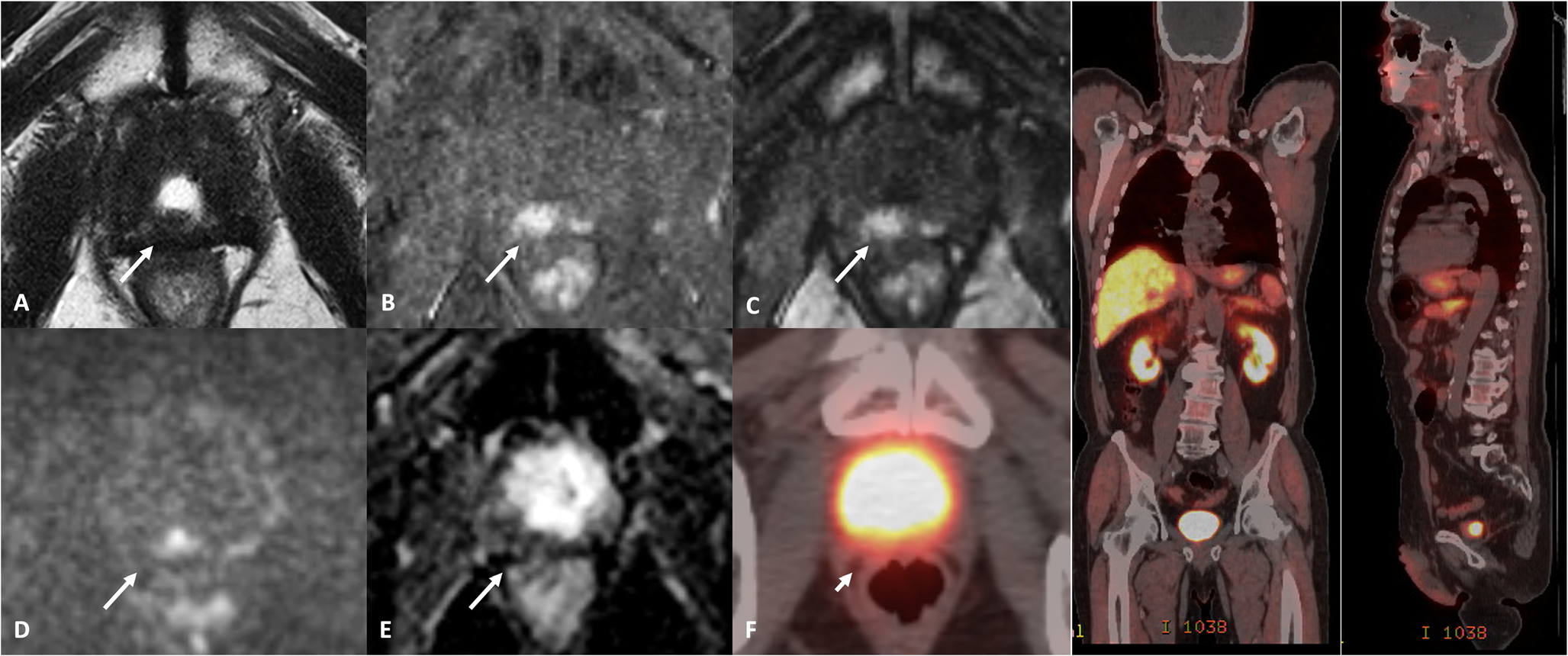 New frontiers of MRI imaging
Faster, cheaper and more effective prostate cancer screening and follow-up
Bi-parametric MRI of the prostate without contrast medium
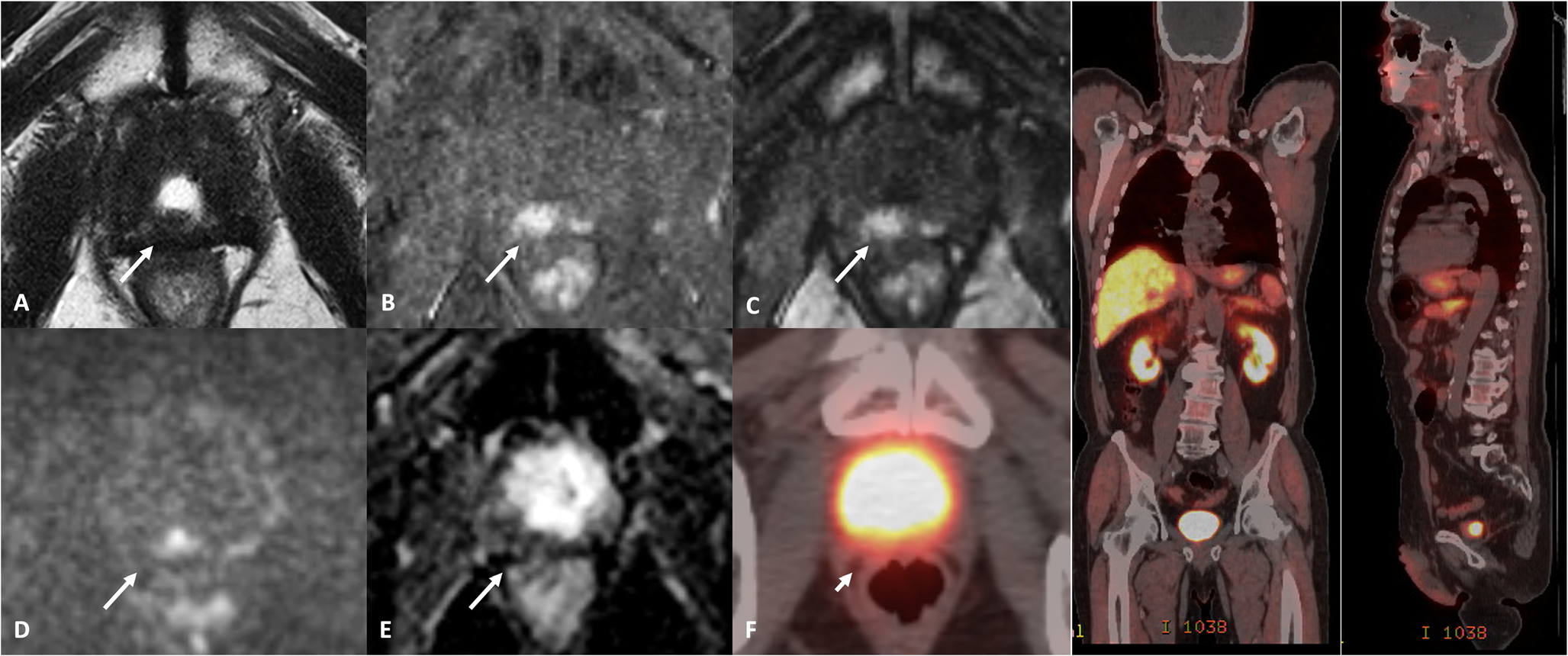 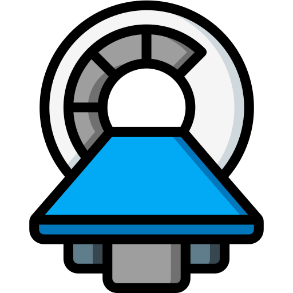 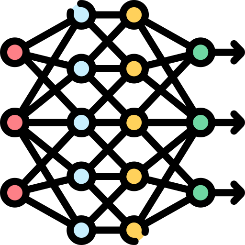 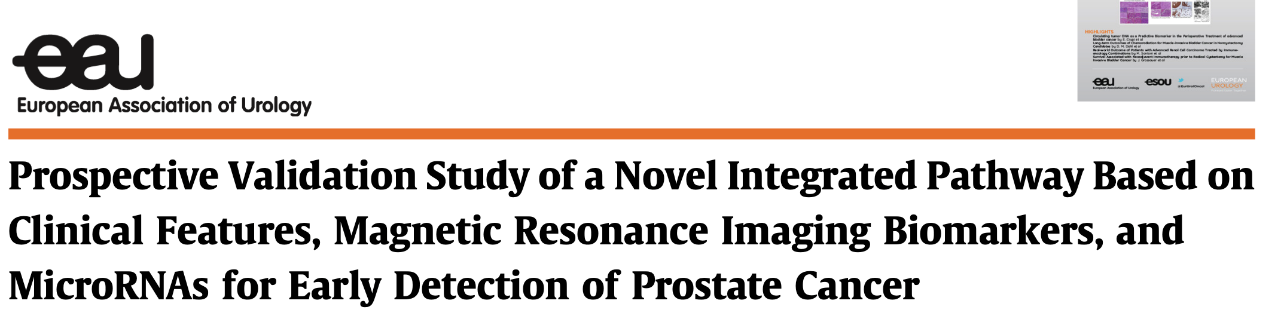 Nuovi algoritmi basati IA per guidare la biopsia prostatica
Magnetic Resonance Imaging
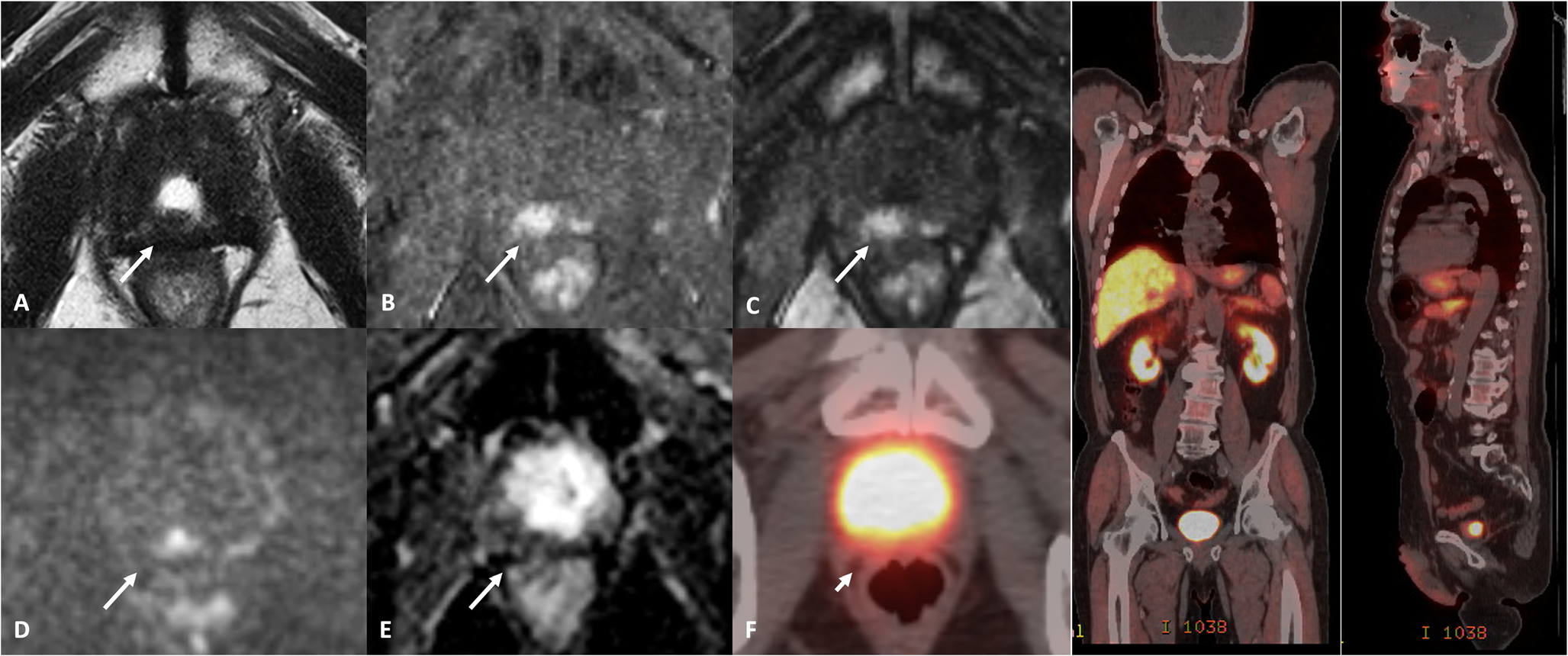 Artificial intelligence
New scores (PI-RR), to identify tumor recurrence early via MRI without having to resort to PET/CT (more invasive).
400 patients
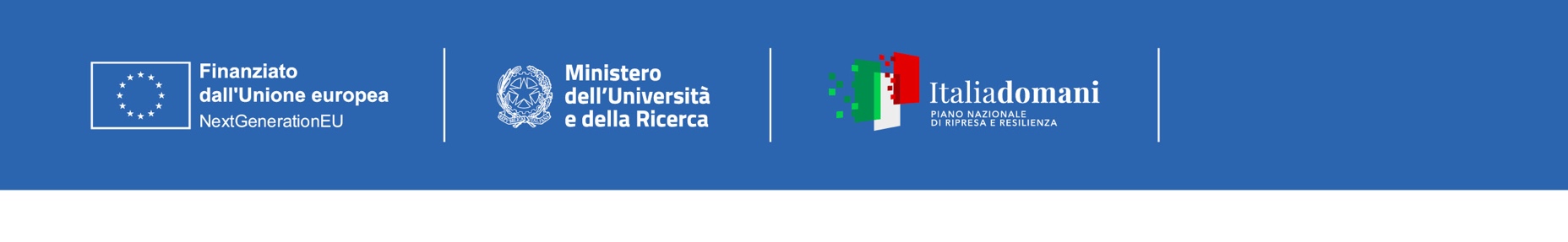 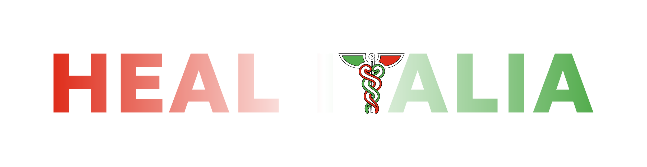 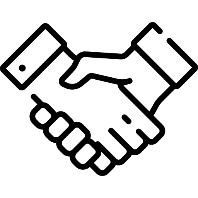 In collaboration with Spoke 8
SPOKE 4Precision Diagnostics
Where are we going?
The first examples of practical application of precision diagnostics
Innovations in Nuclear Medicine
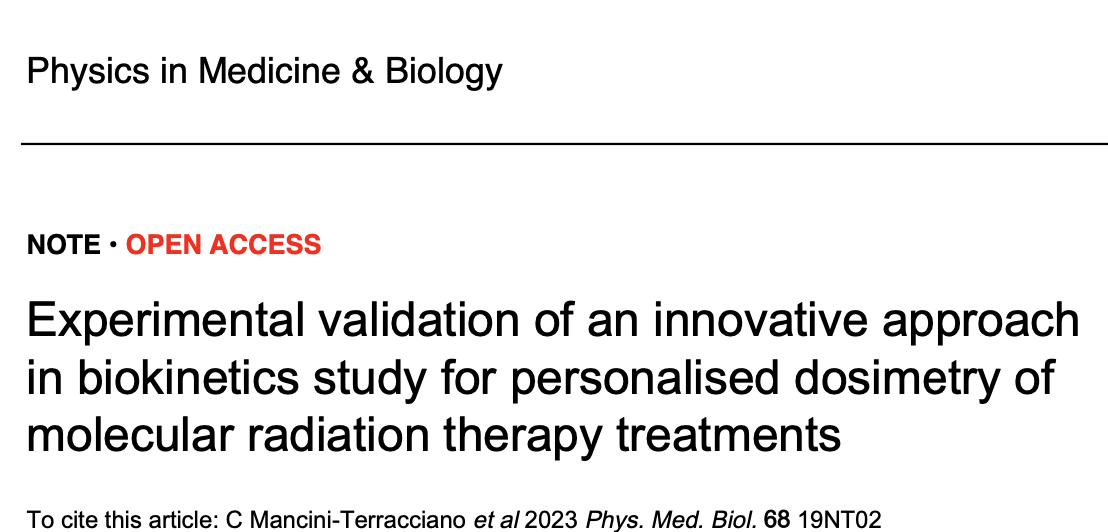 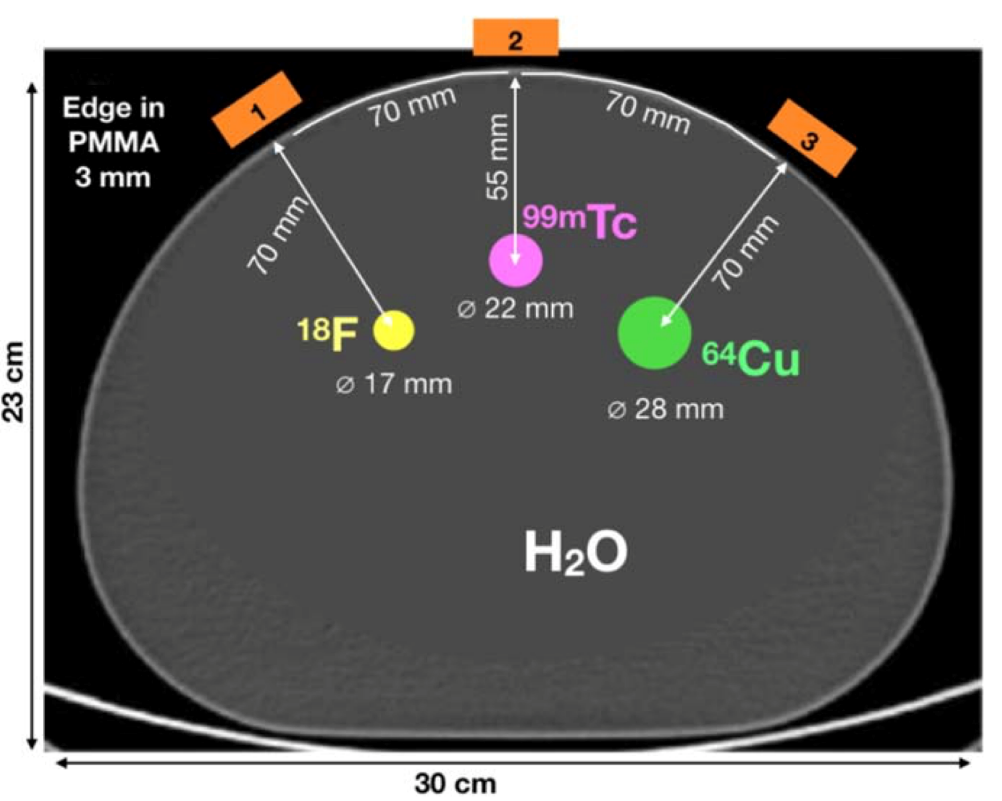 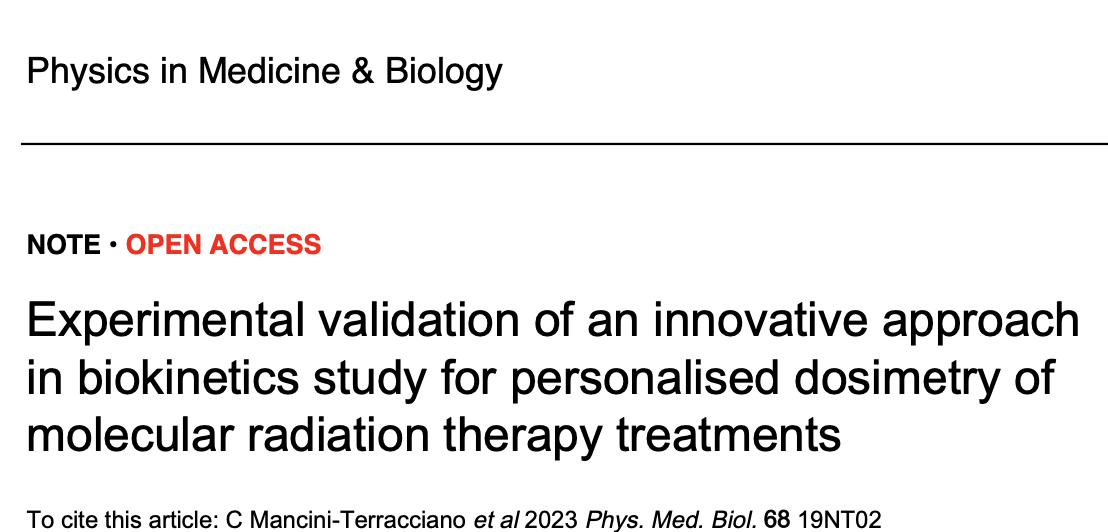 Personalization of molecular radiotherapy treatment with a wearable meter of absorbed radiation dose (internal dosimetry)
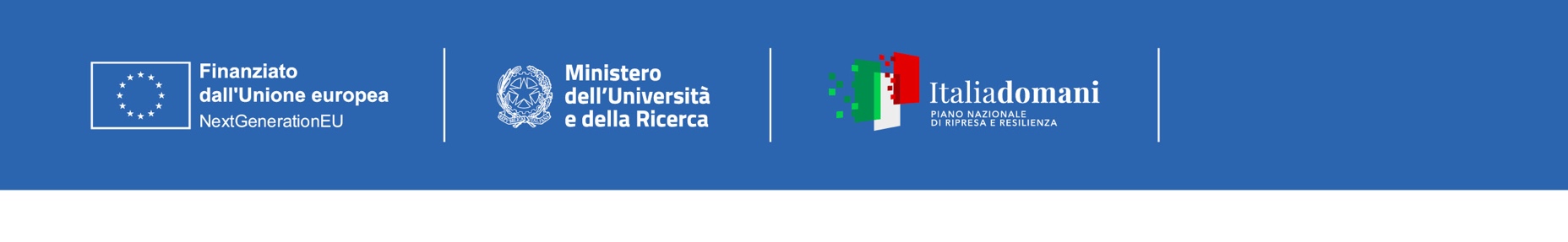 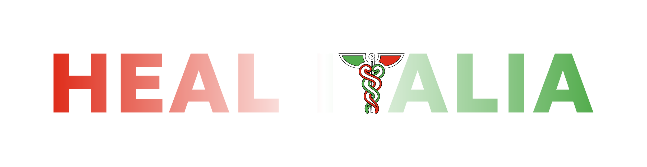 SPOKE 4Precision Diagnostics
Where are we going?
The first examples of practical application of precision diagnostics
Molecular biology as a tool for personalized medicine
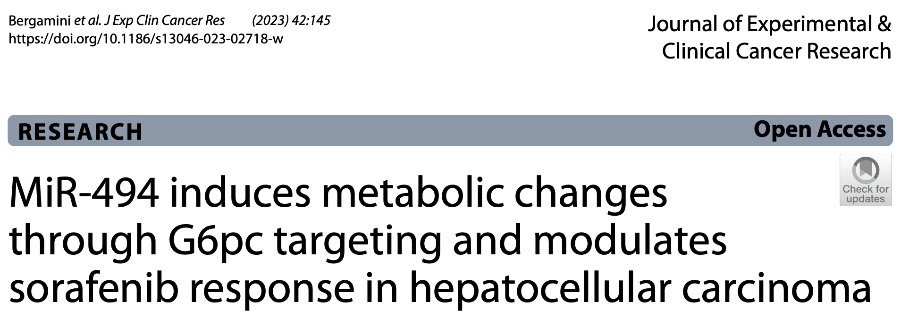 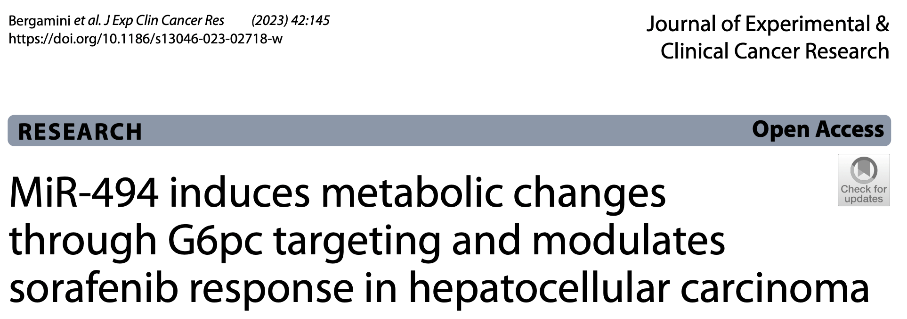 Micro-RNA 494 has demonstrated a crucial role in metabolic reprogramming in hepatocellular carcinoma cells
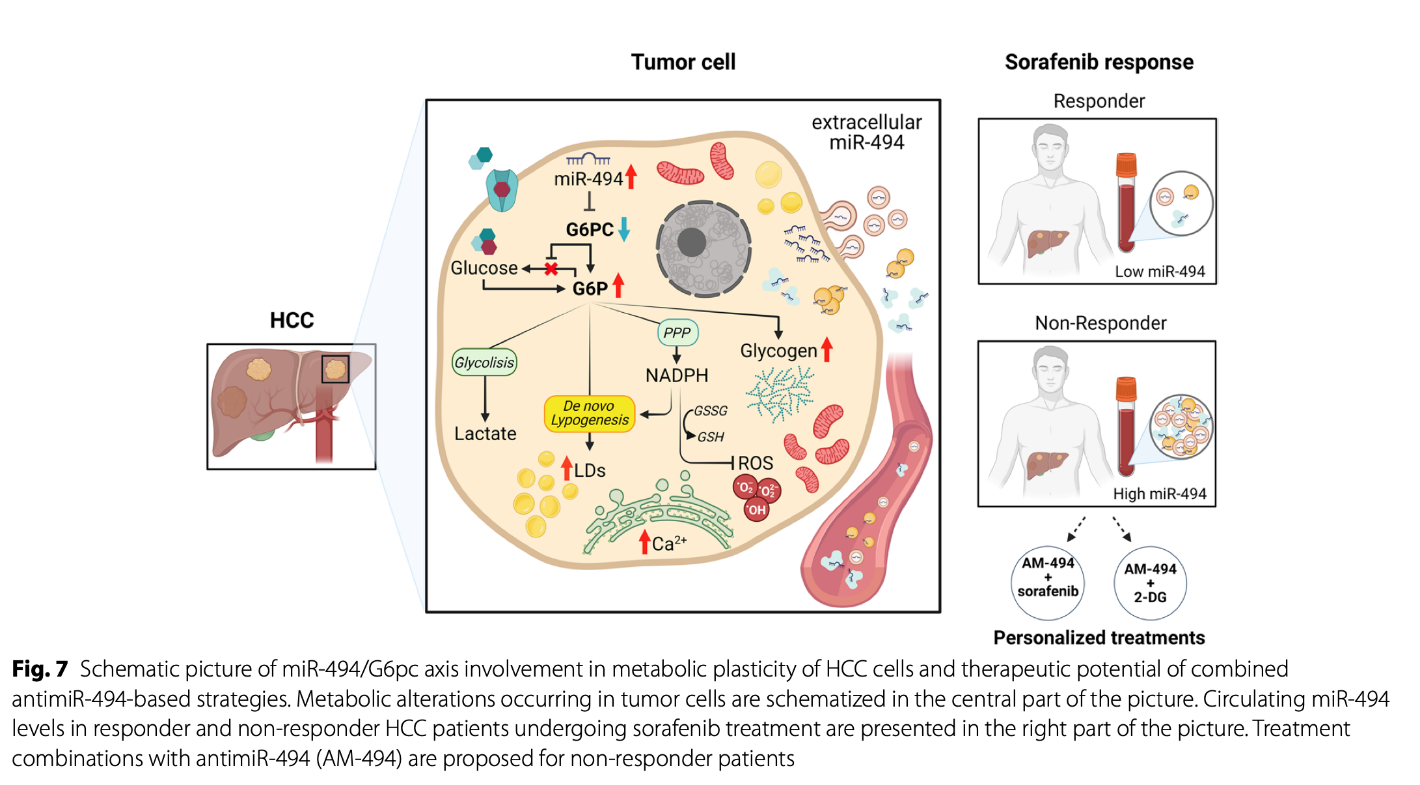 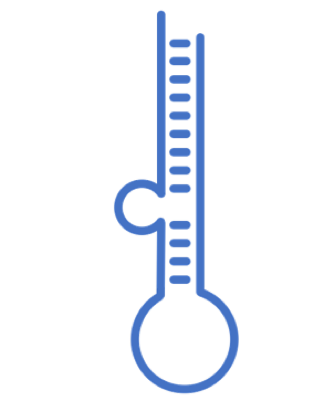 Potential roles:
Biomarker of response to sorafenib therapy
Therapeutic target for combined strategies with sorafenib or other oncology drugs
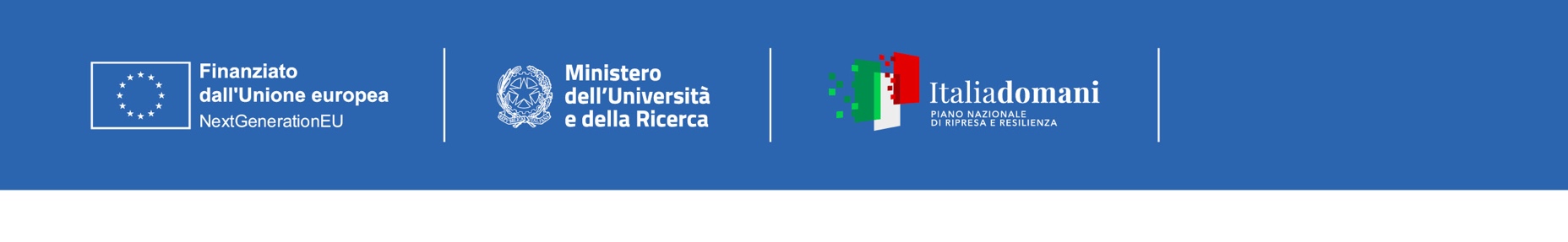 SPOKE 4Precision Diagnostics
The challenge
From the laboratory to clinical practice
Applying AI to clinical practice
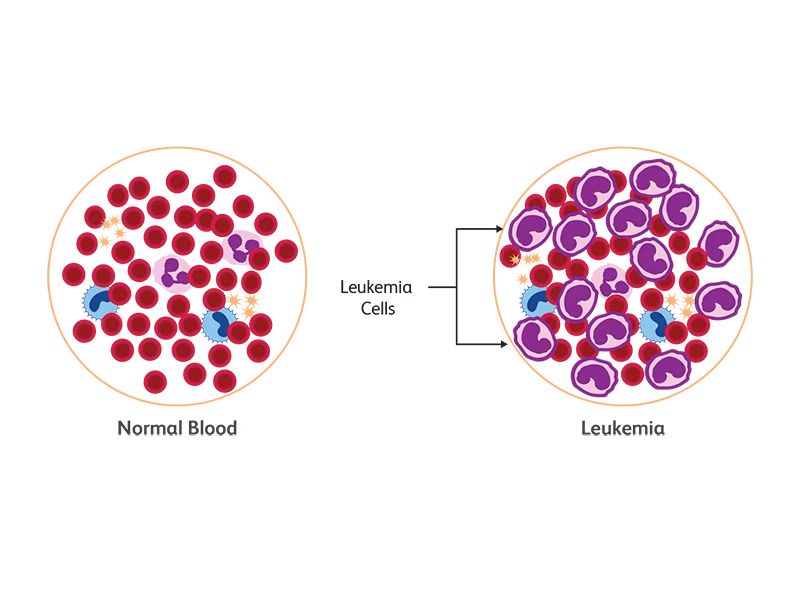 In estimating cardiovascular risk to optimize the indication for the implantation of implantable cardiac defibrillators
In hematological tumors  for better stratification and prognosis
300 patients
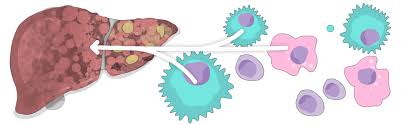 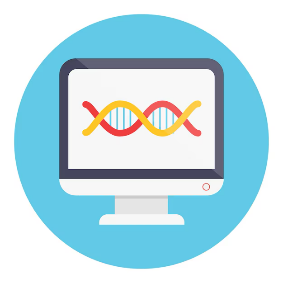 In obtaining a dimensional reduction of genomic data in complex pathologies  personalized diagnosis
In autoimmune liver diseases  differential diagnosis between primary biliary cirrhosis and autoimmune hepatitis
40 patients
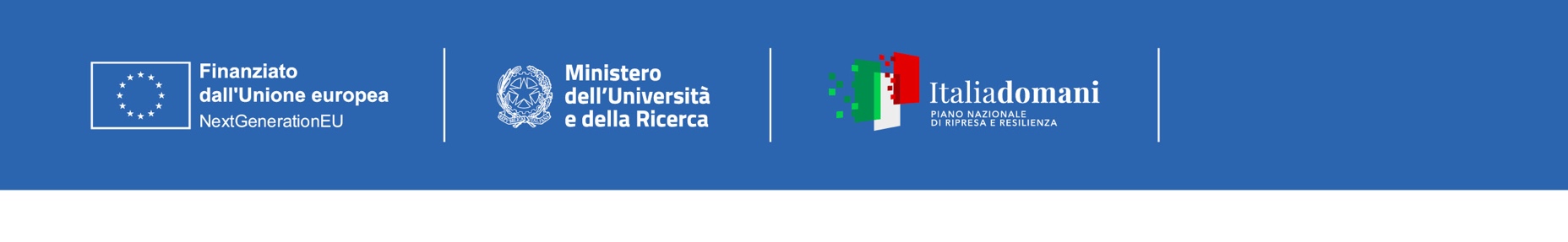 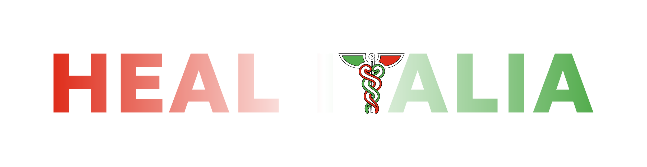 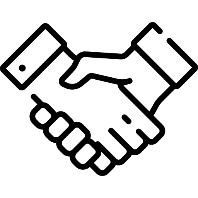 In collaboration with Spoke 2
SPOKE 4Precision Diagnostics
The challenge
From the laboratory to clinical practice
Nelle malattie Rare
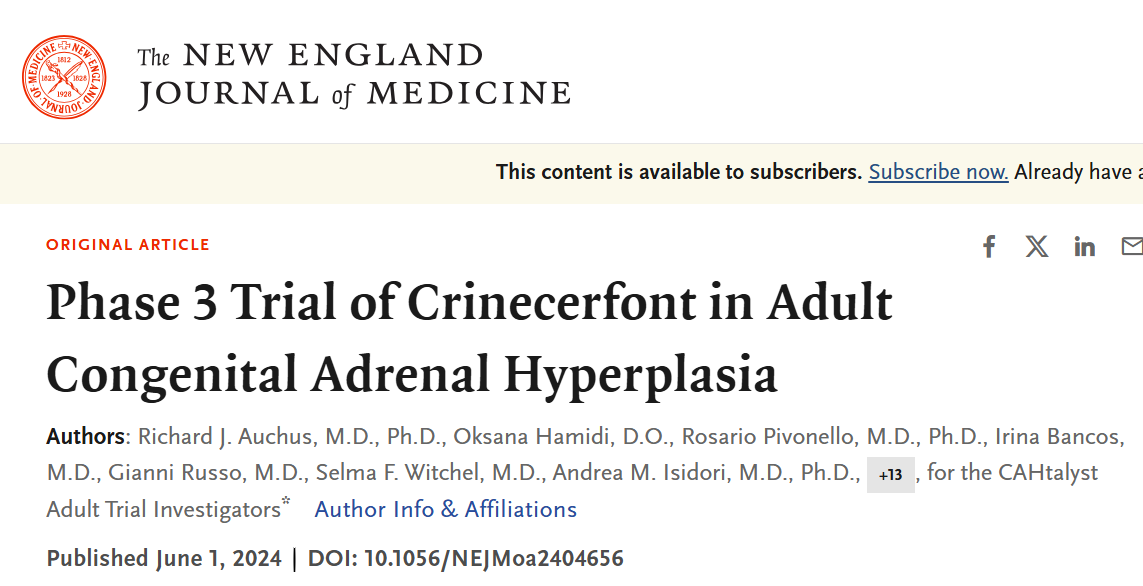 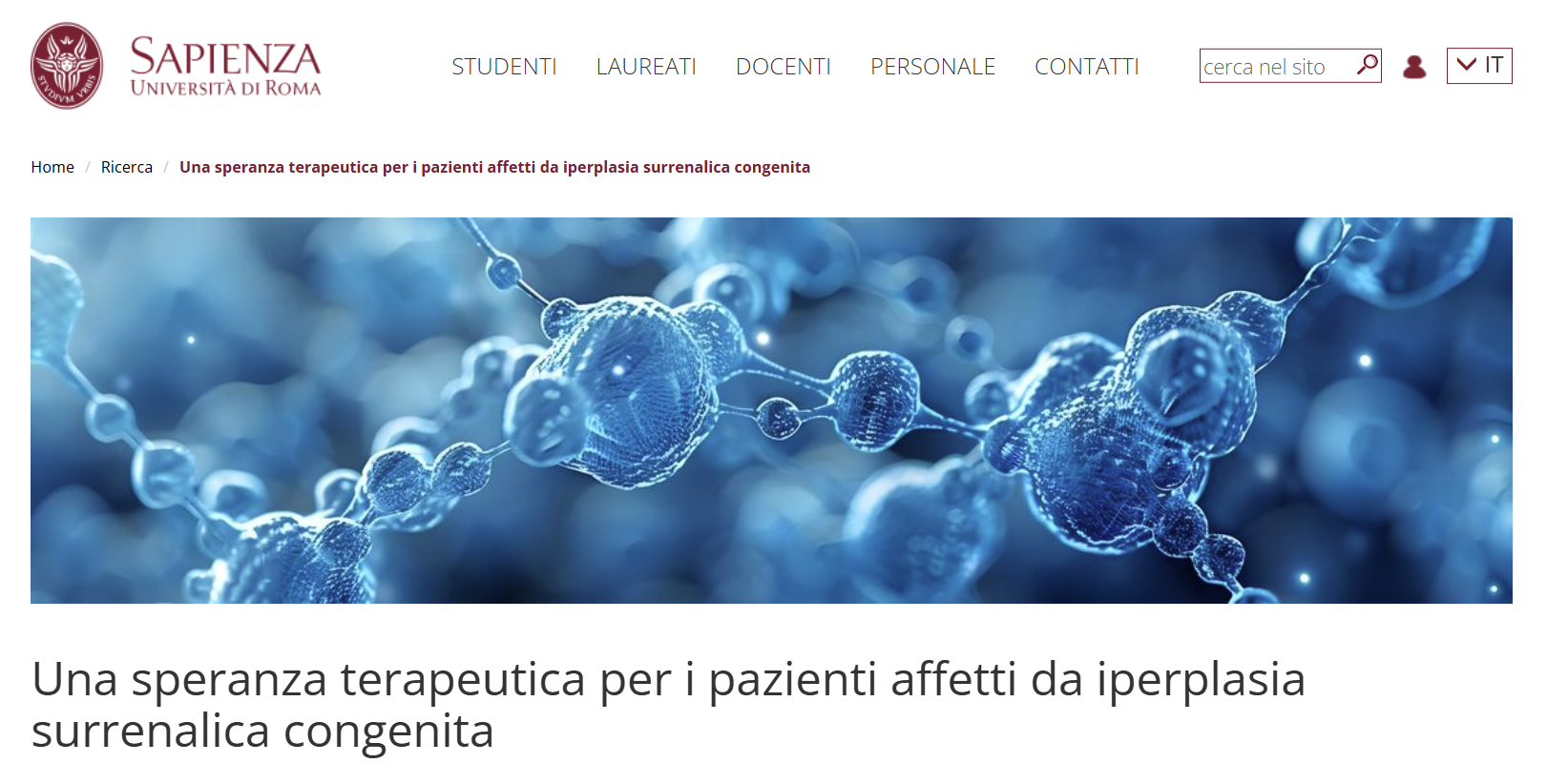 Andrea M. Isidori, M.D., Ph.D., et al.
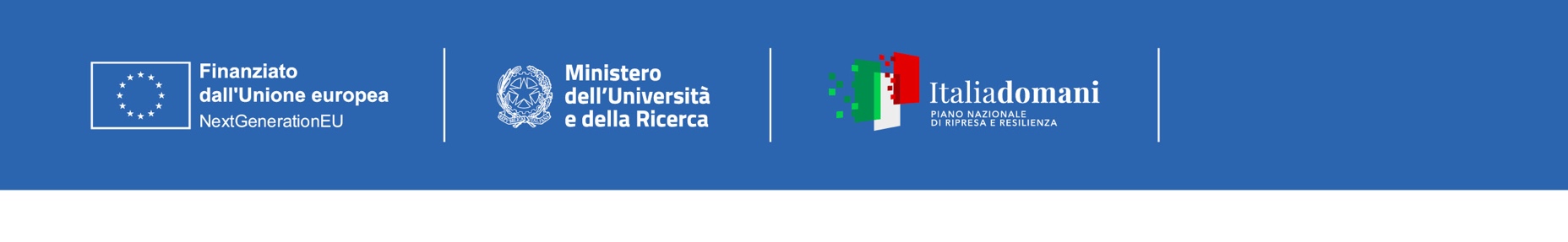 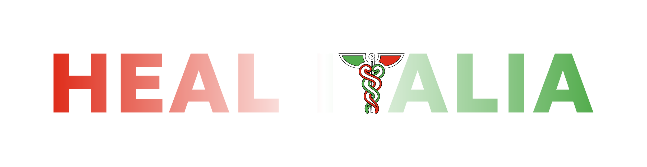 Standardization system AI-assisted
SPOKE 4Precision Diagnostics
The challenge
From the laboratory to clinical practice
Create a digital pathology infrastructure
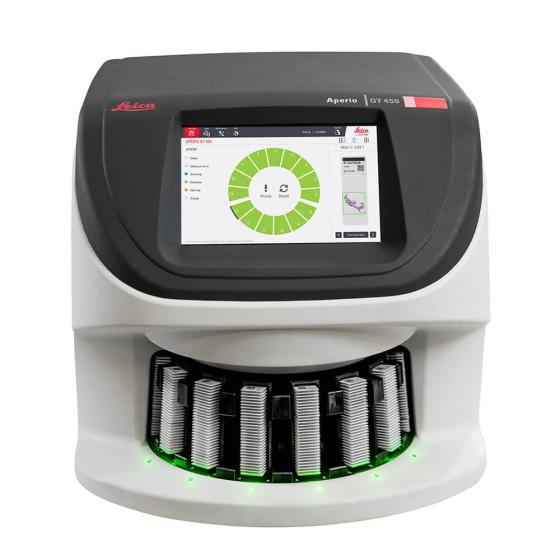 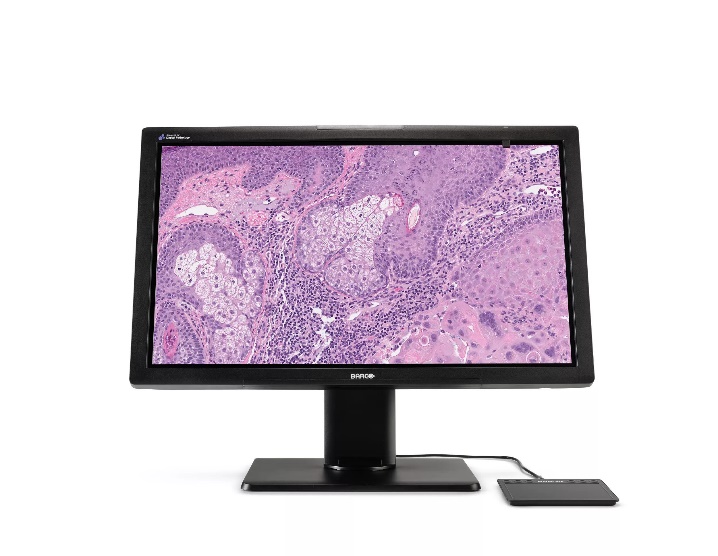 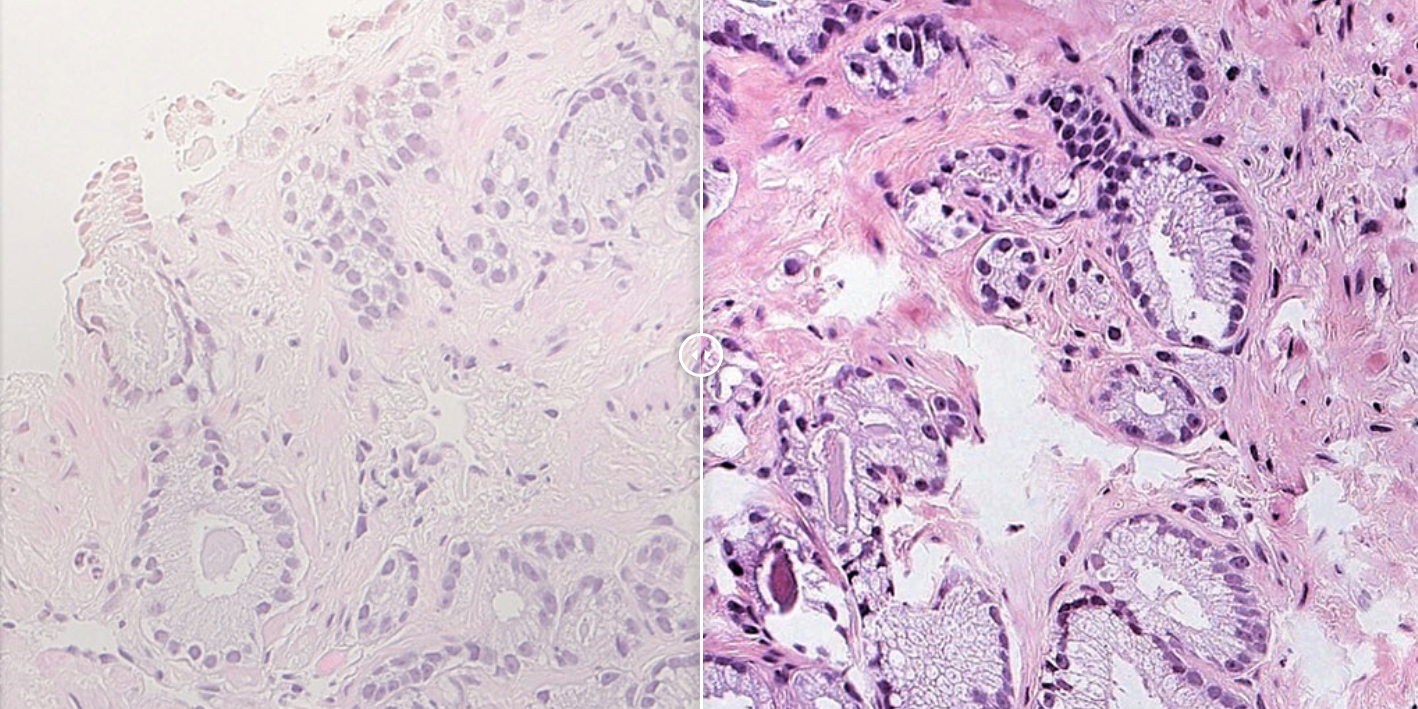 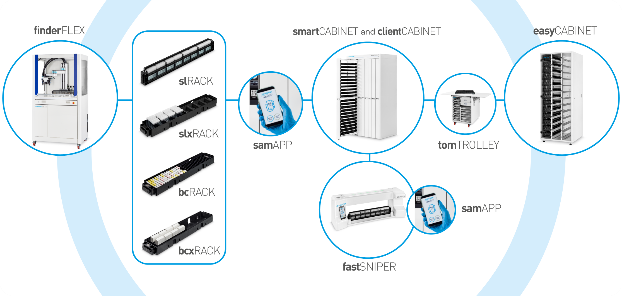 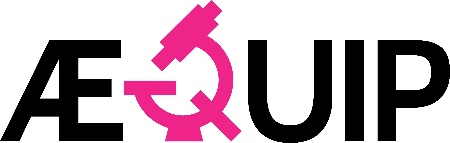 Automated filing system
New WorkStation
New latest generation scanner
Standardization system 
AI-assisted
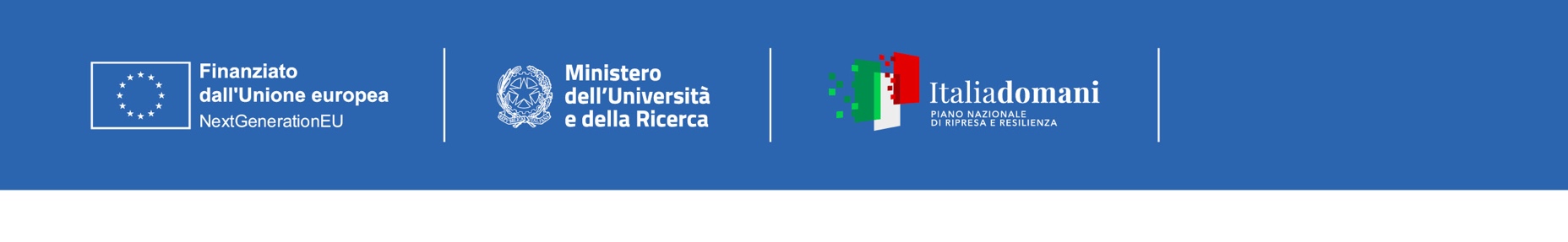 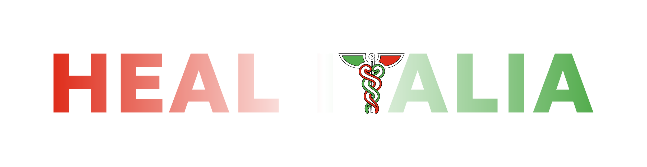 SPOKE 4Precision Diagnostics
The challenge
From the laboratory to clinical practice
Deep Learning helps discriminating Autoimmune Hepatitis and Primary Biliary Cholangitis
Gerussi & Saldanha et al 
JHEP Reports 2024 accepted
Patients
Liver biopsy
Slide scanner
Digital Slide
Tesselation
Normalization
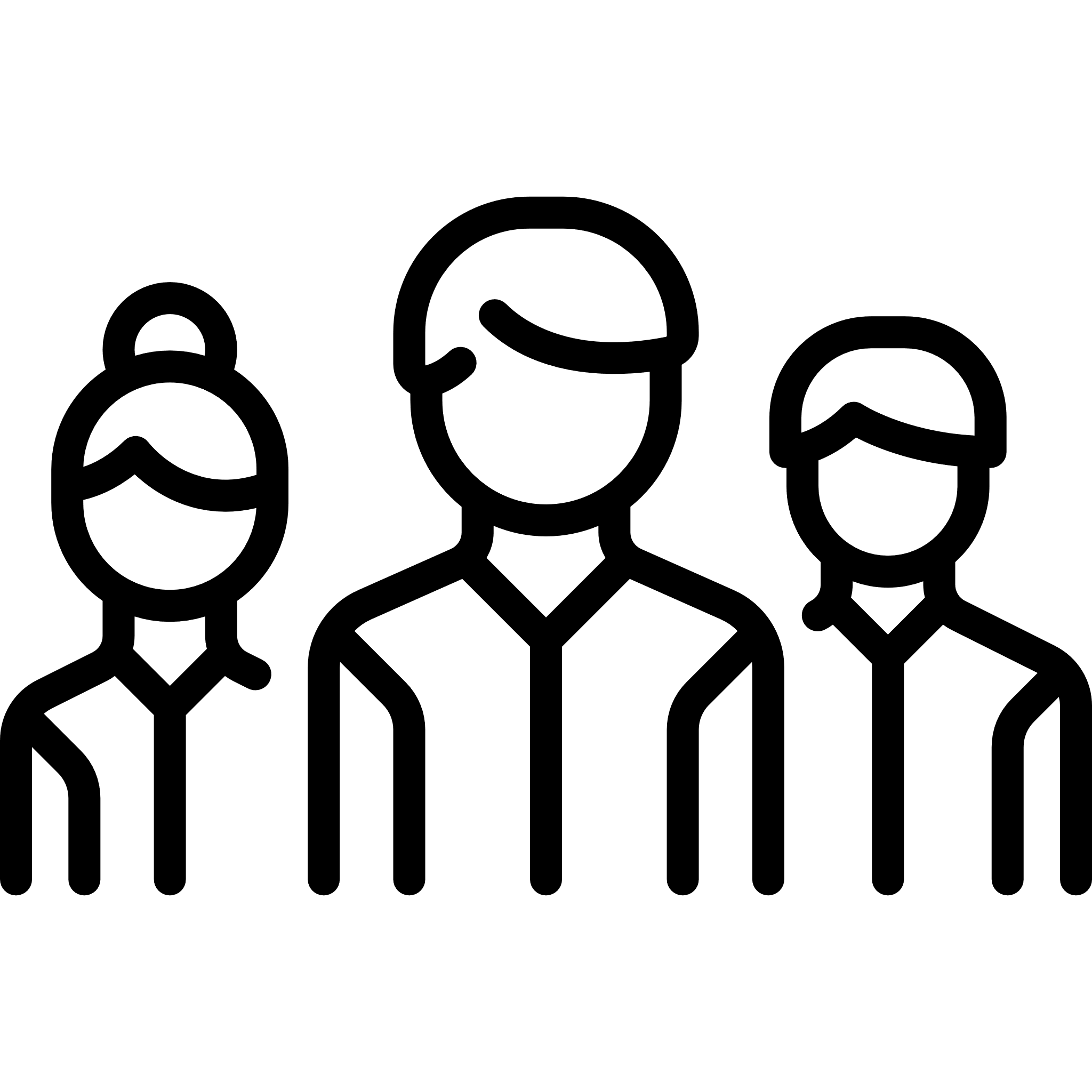 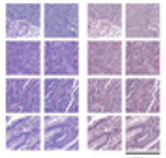 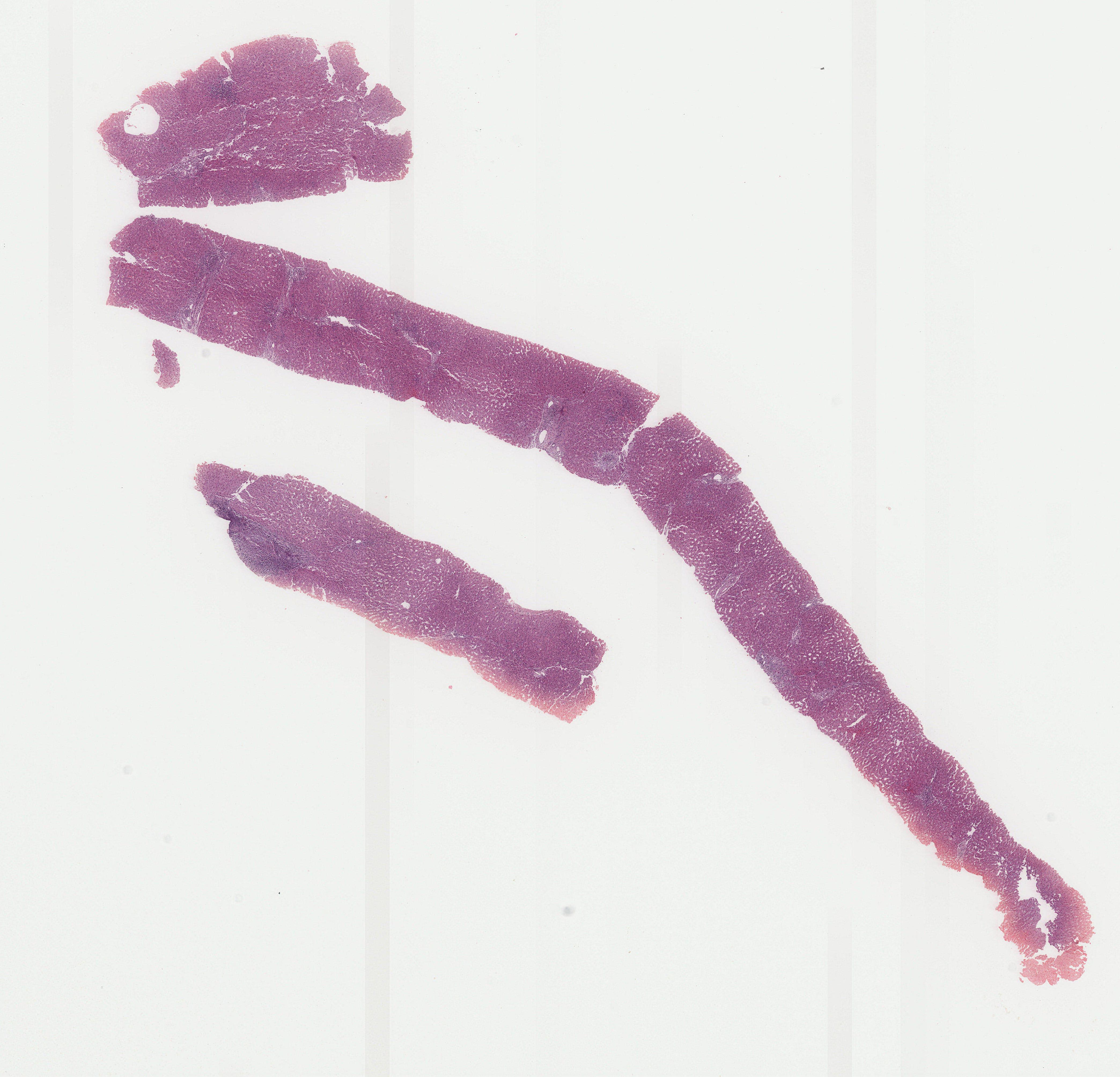 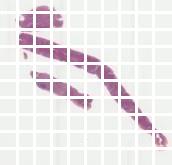 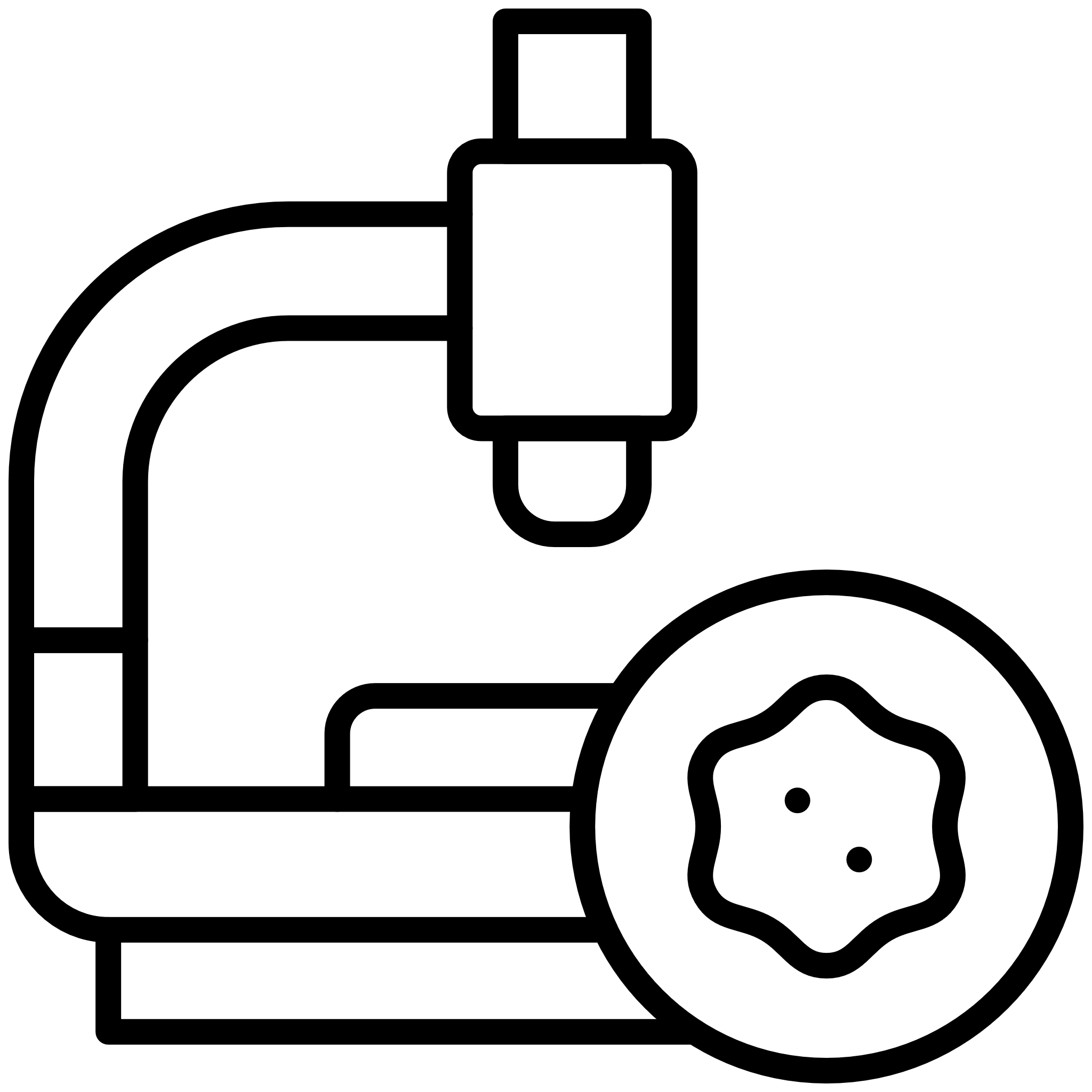 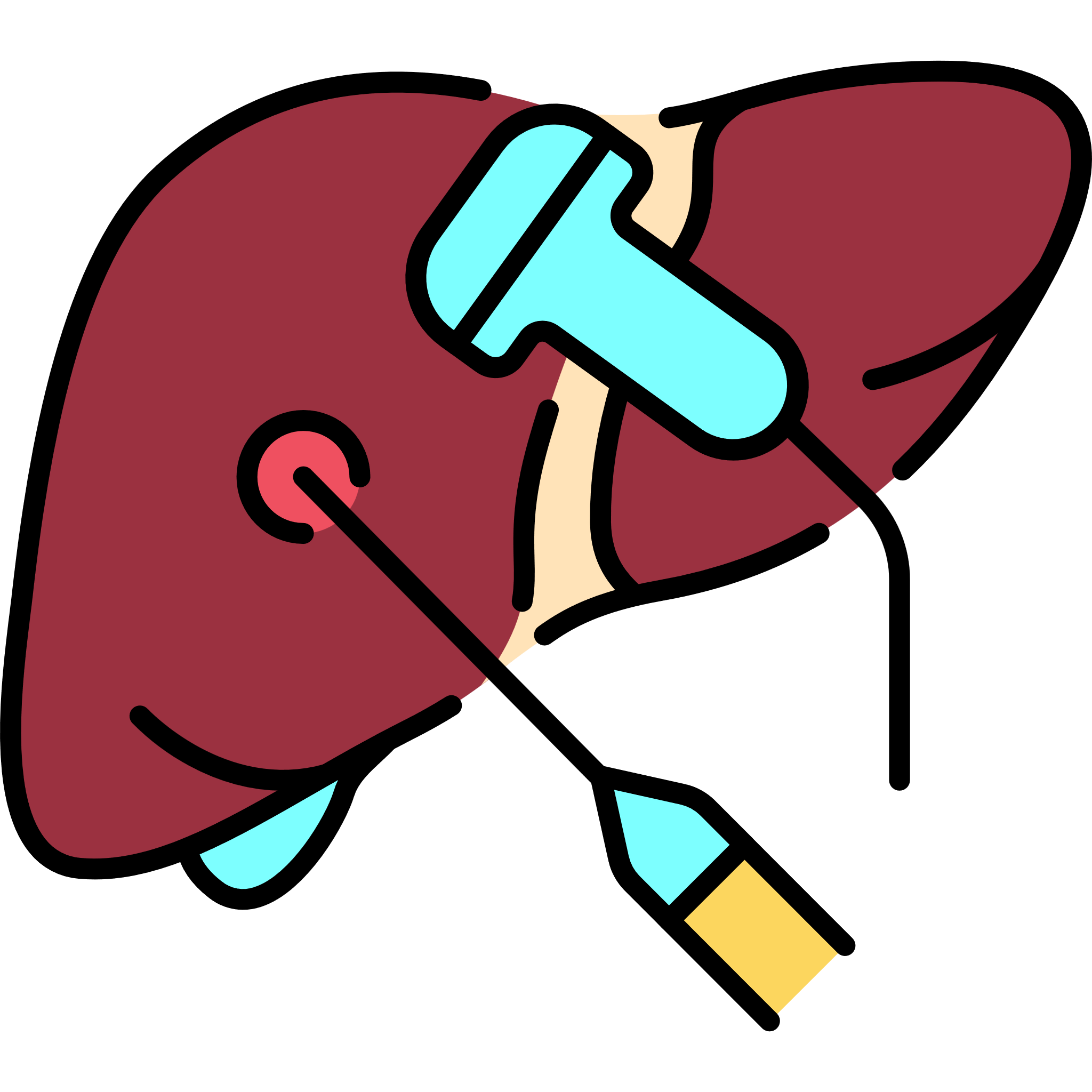 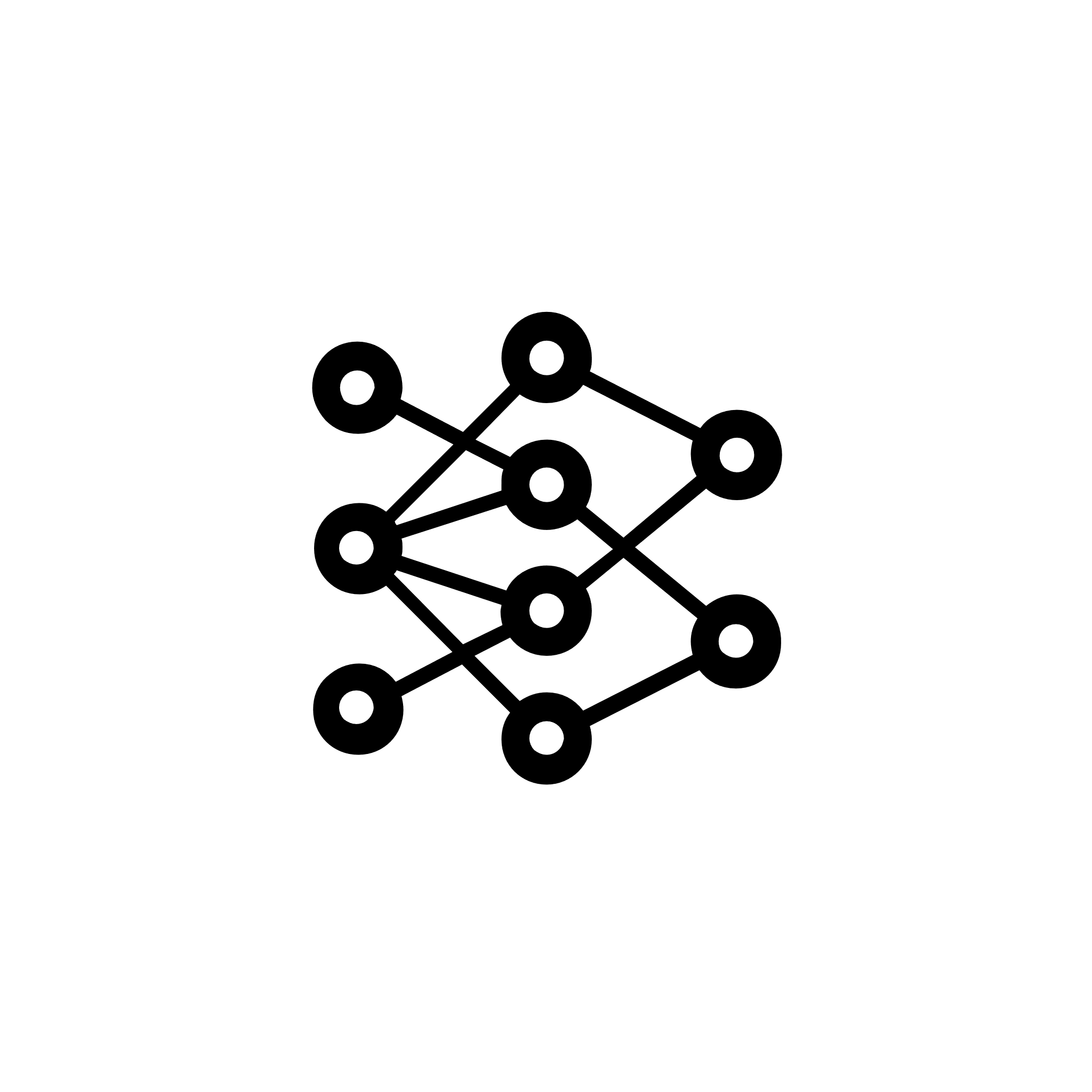 Transformer-based feature extractor
Multiple Instance Learning
Saved features
Visualization
FC
-
748
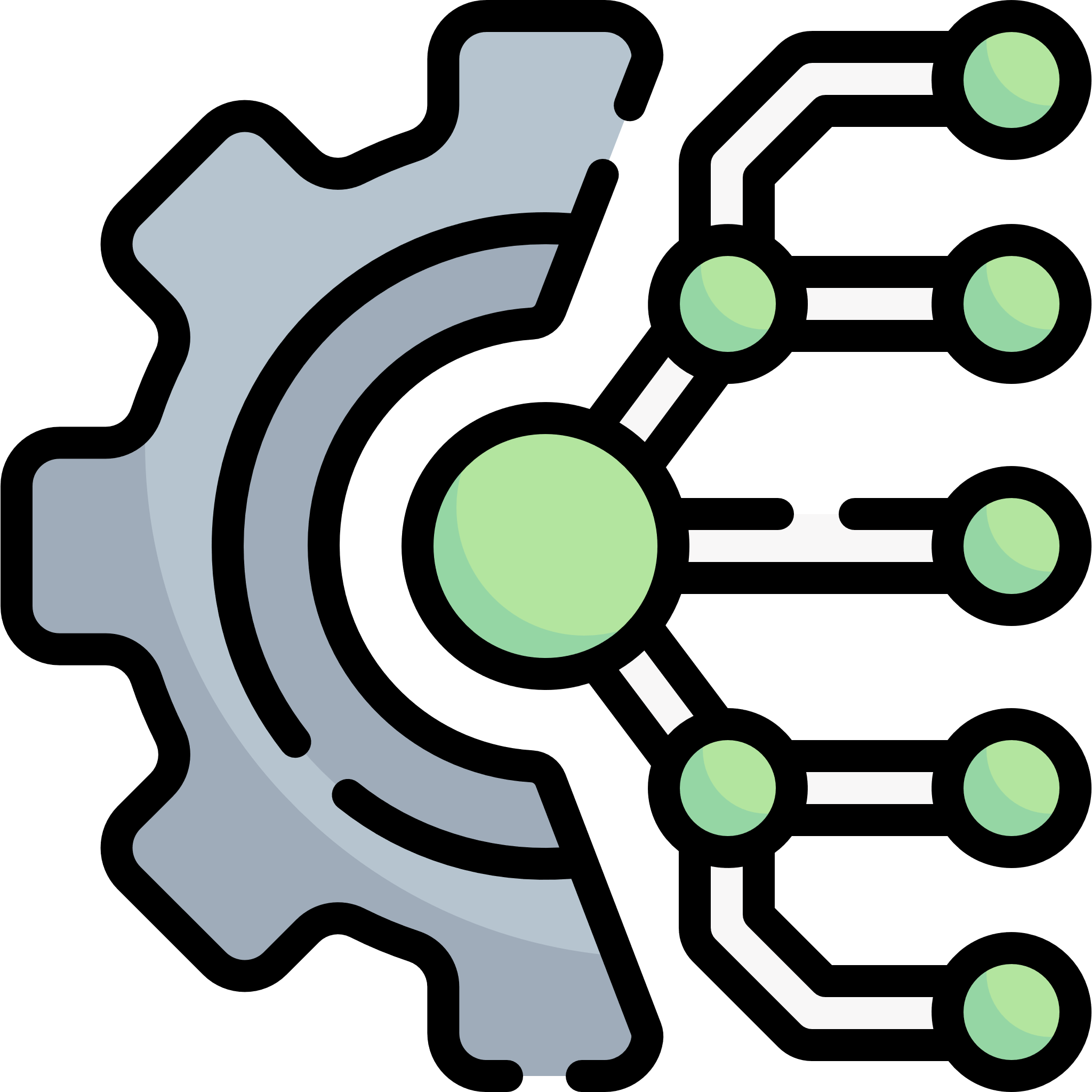 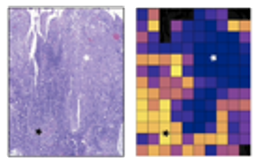 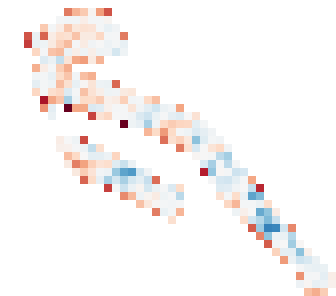 PBC
AIH
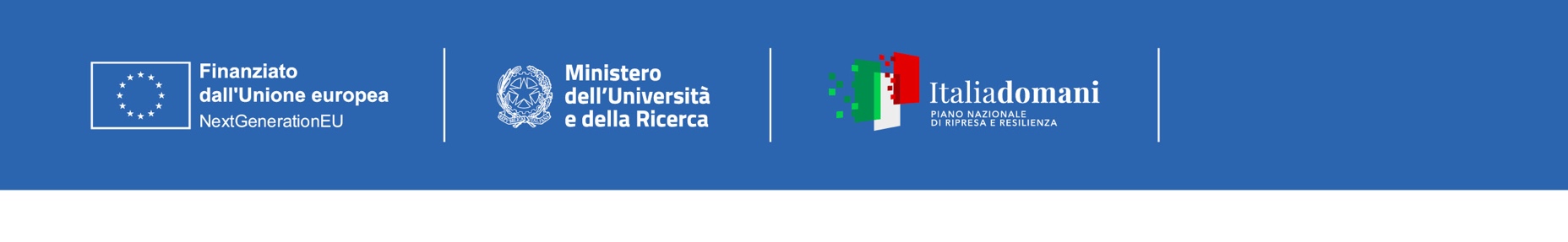 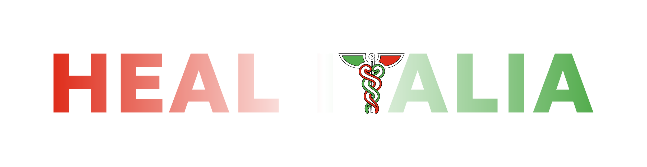 SPOKE 4Precision Diagnostics
Forecasts after the project is closed
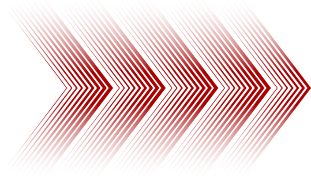 Making precision diagnostics the new frontier of diagnosis and management of rare, chronic and tumor diseases
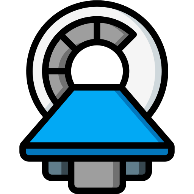 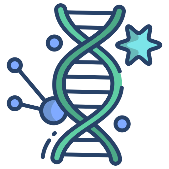 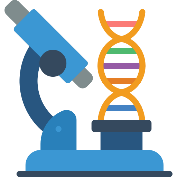 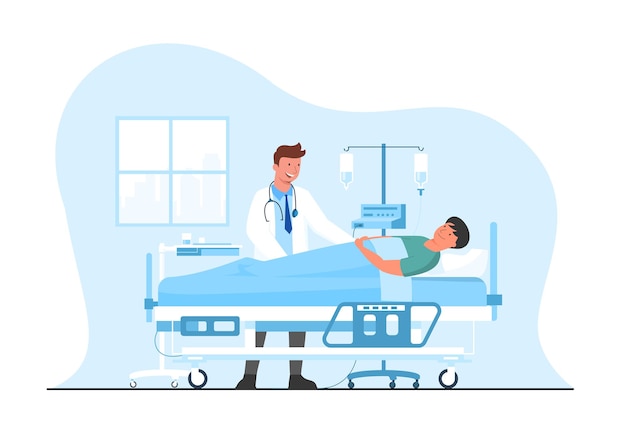 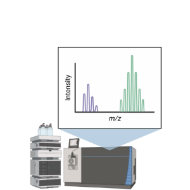 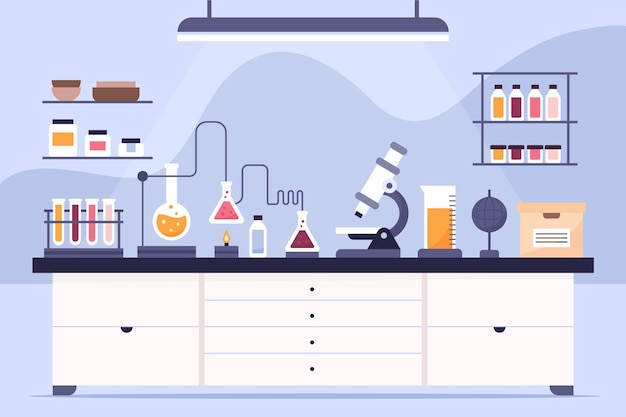 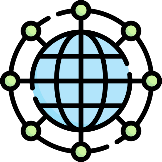 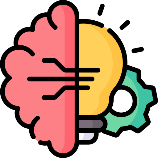 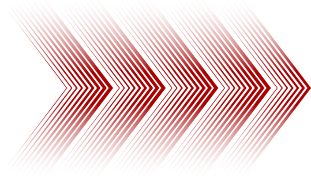 PATIENT
LABORATORY
PRECISION DIAGNOSTICS
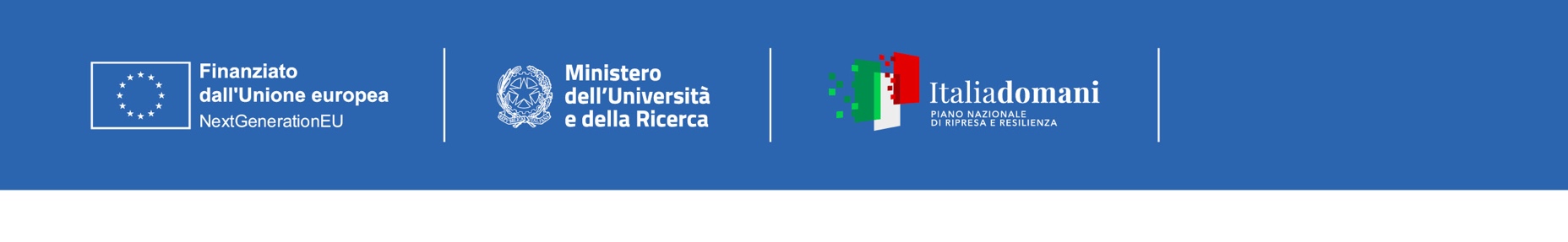 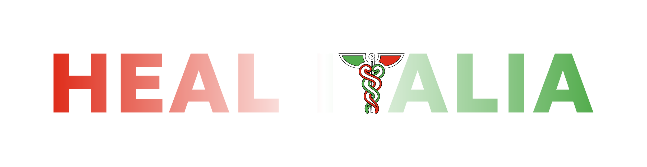